Adományozó Ünnepség
Semmelweis Egyetem Központi Könyvtár
2013. Április 18.
Deutschsprachige Studentenvertrenung Semmelweis
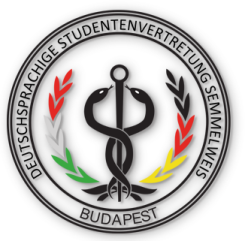 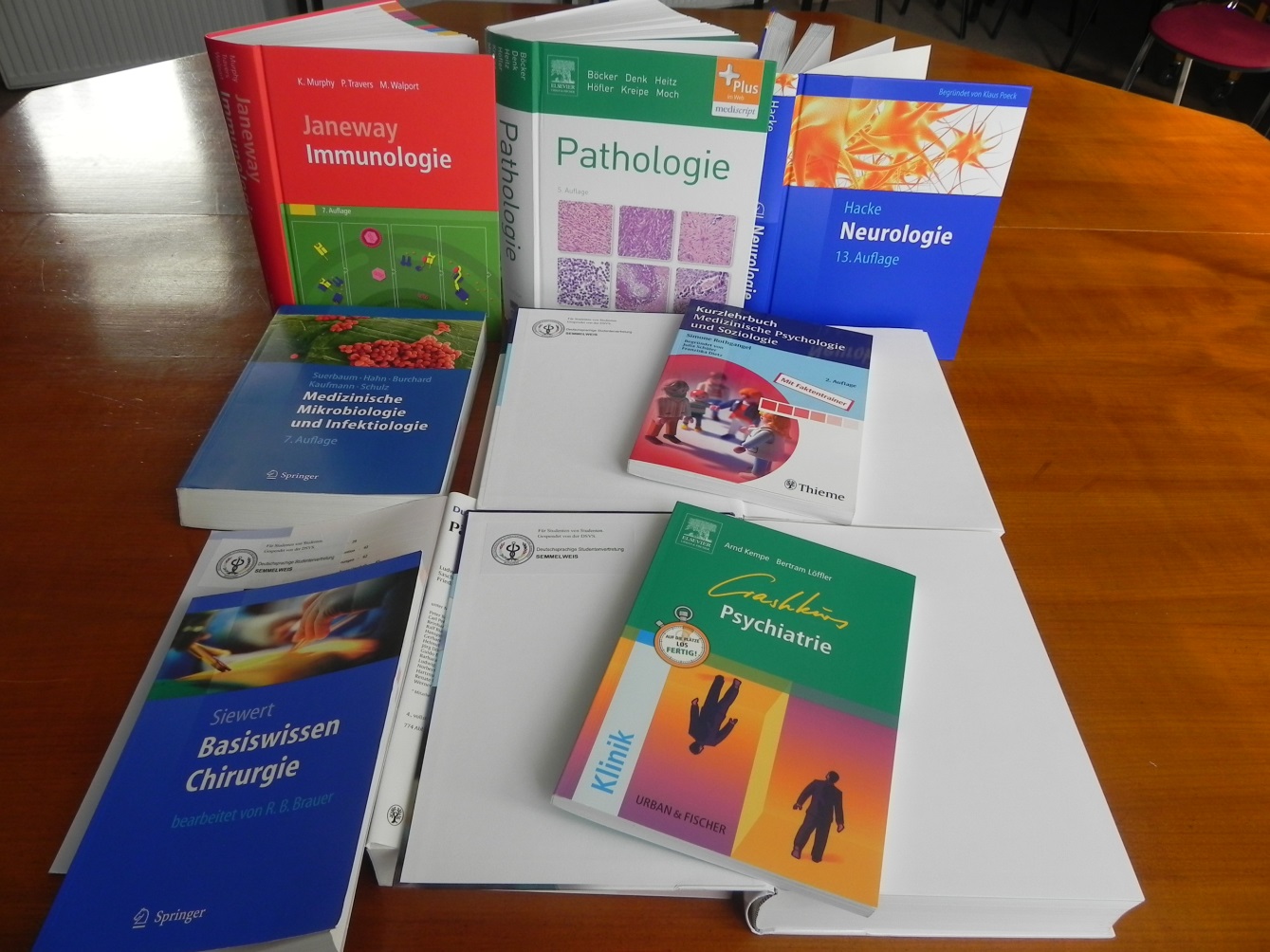 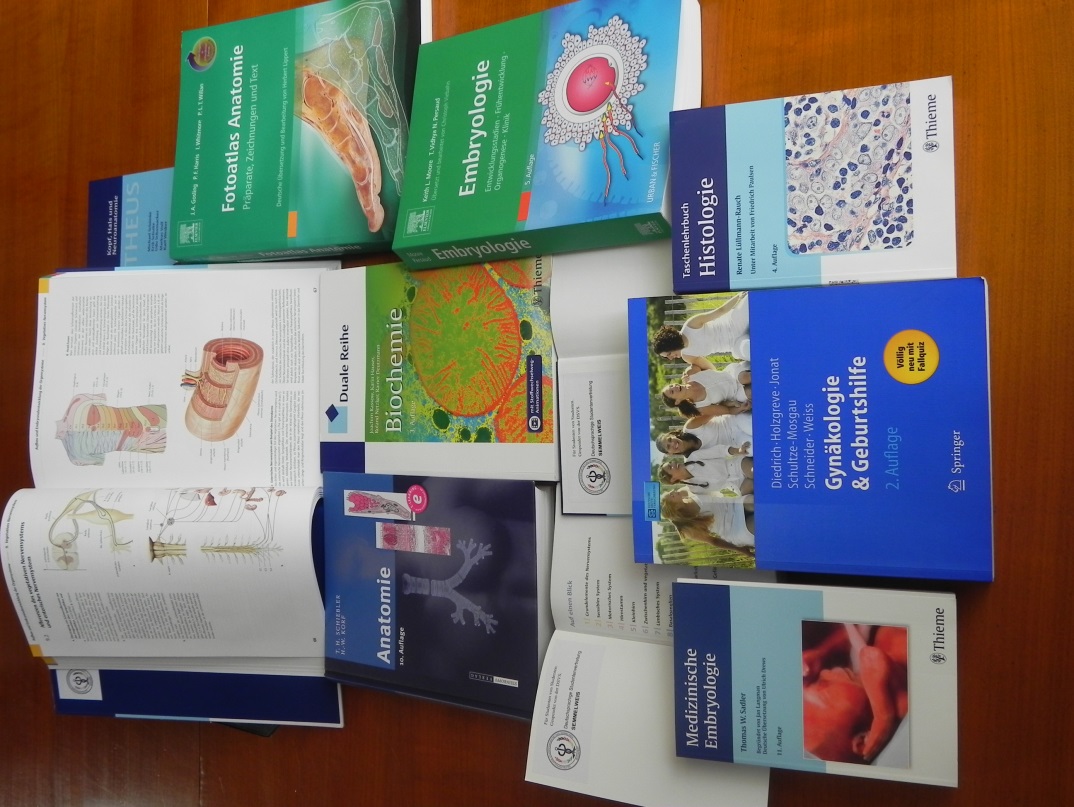 2/29
Német nyelvű orvosi tankönyvek
Dr. Baló J. Mátyás(Állami egészségügyi központ)
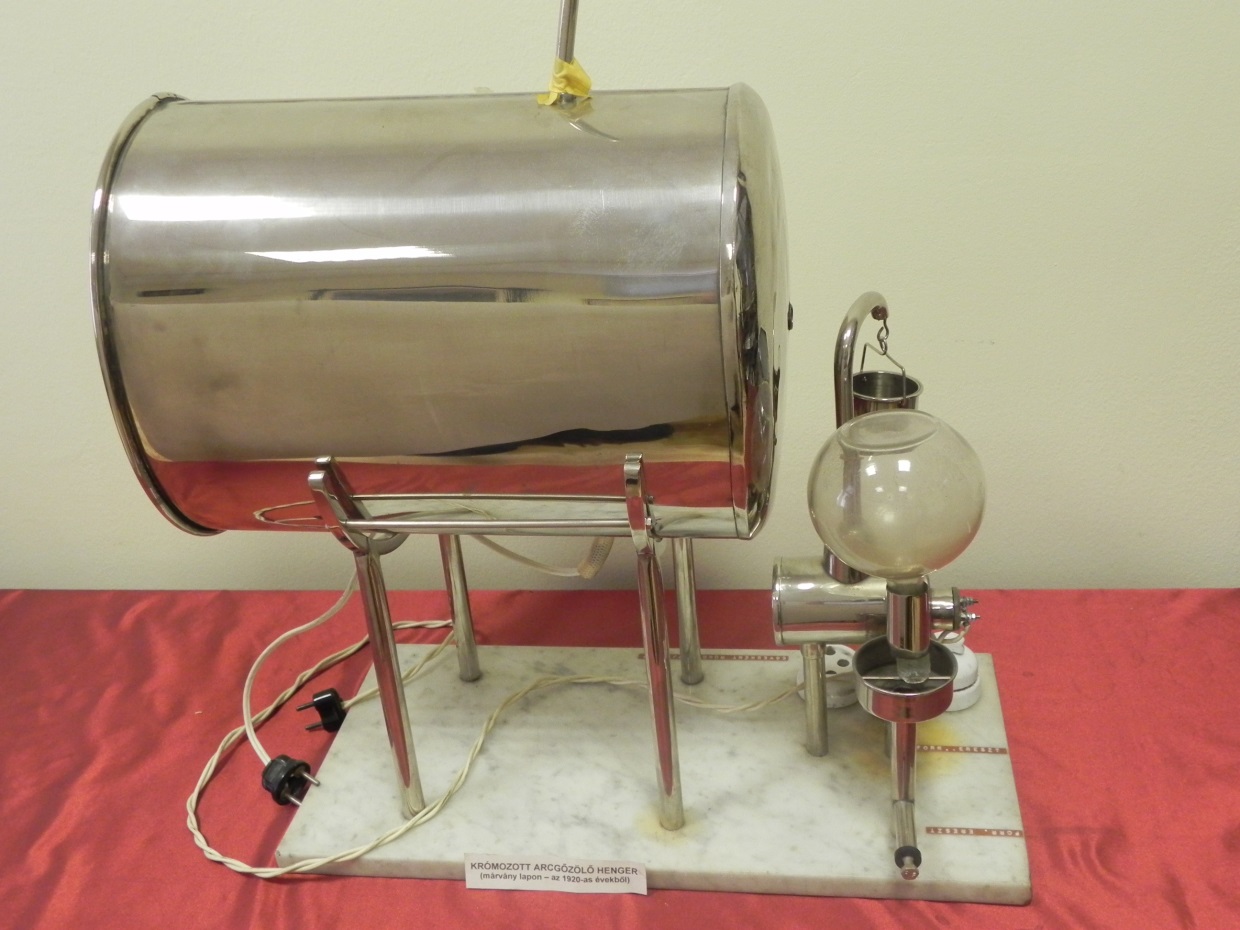 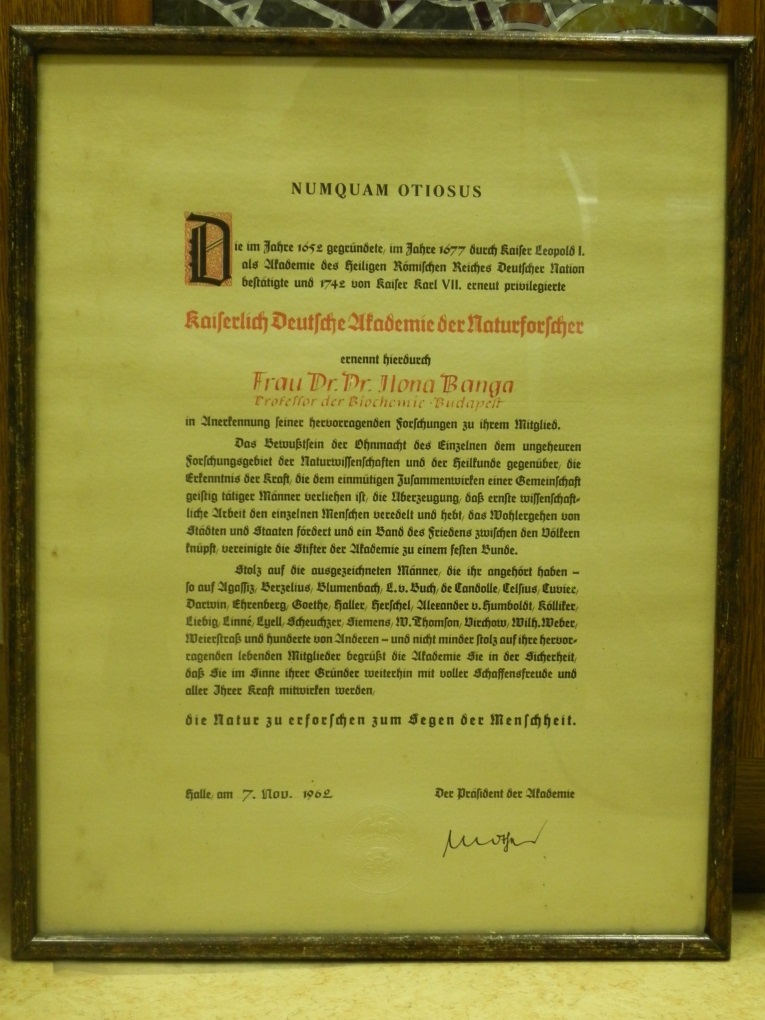 Dr. Banga Ilona oklevele(1962)
Krómozott arcgőzölő henger(1920-as évek)
3/29
Dr. Bereczki Dániel
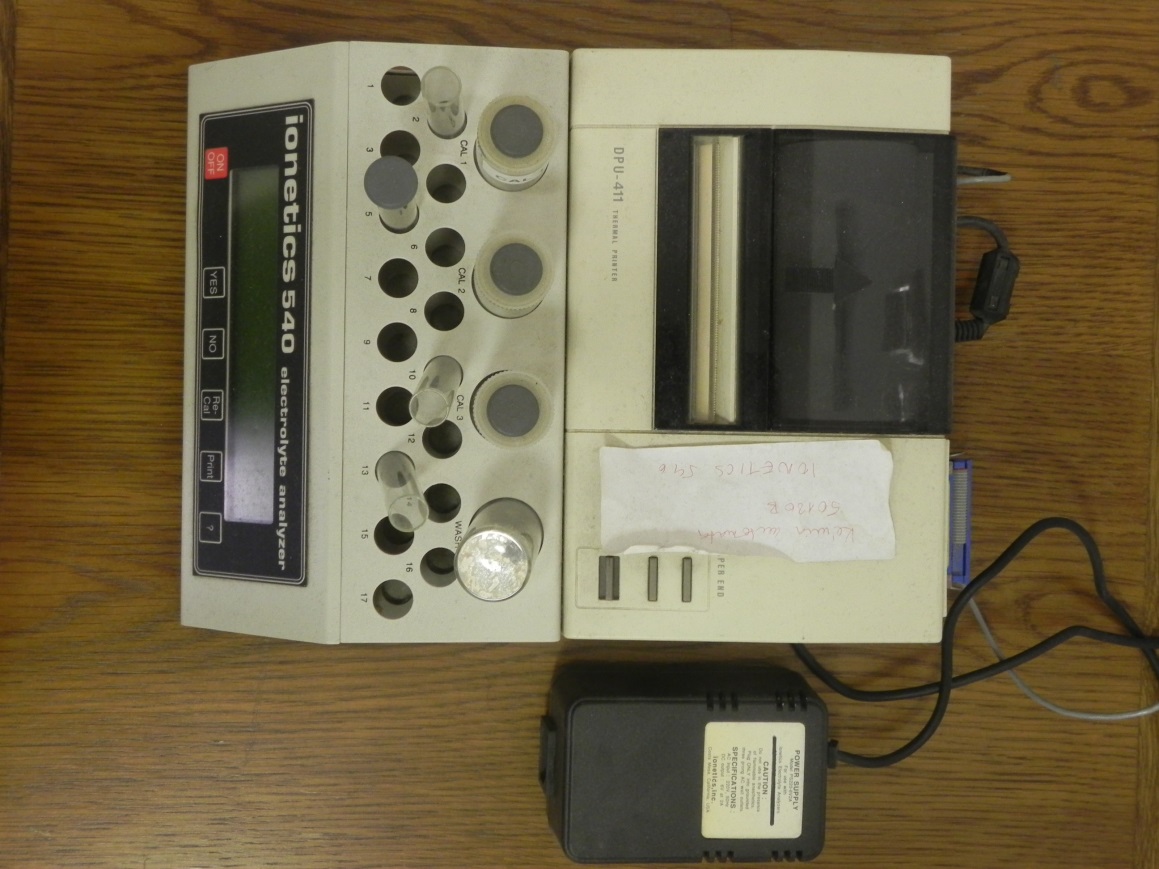 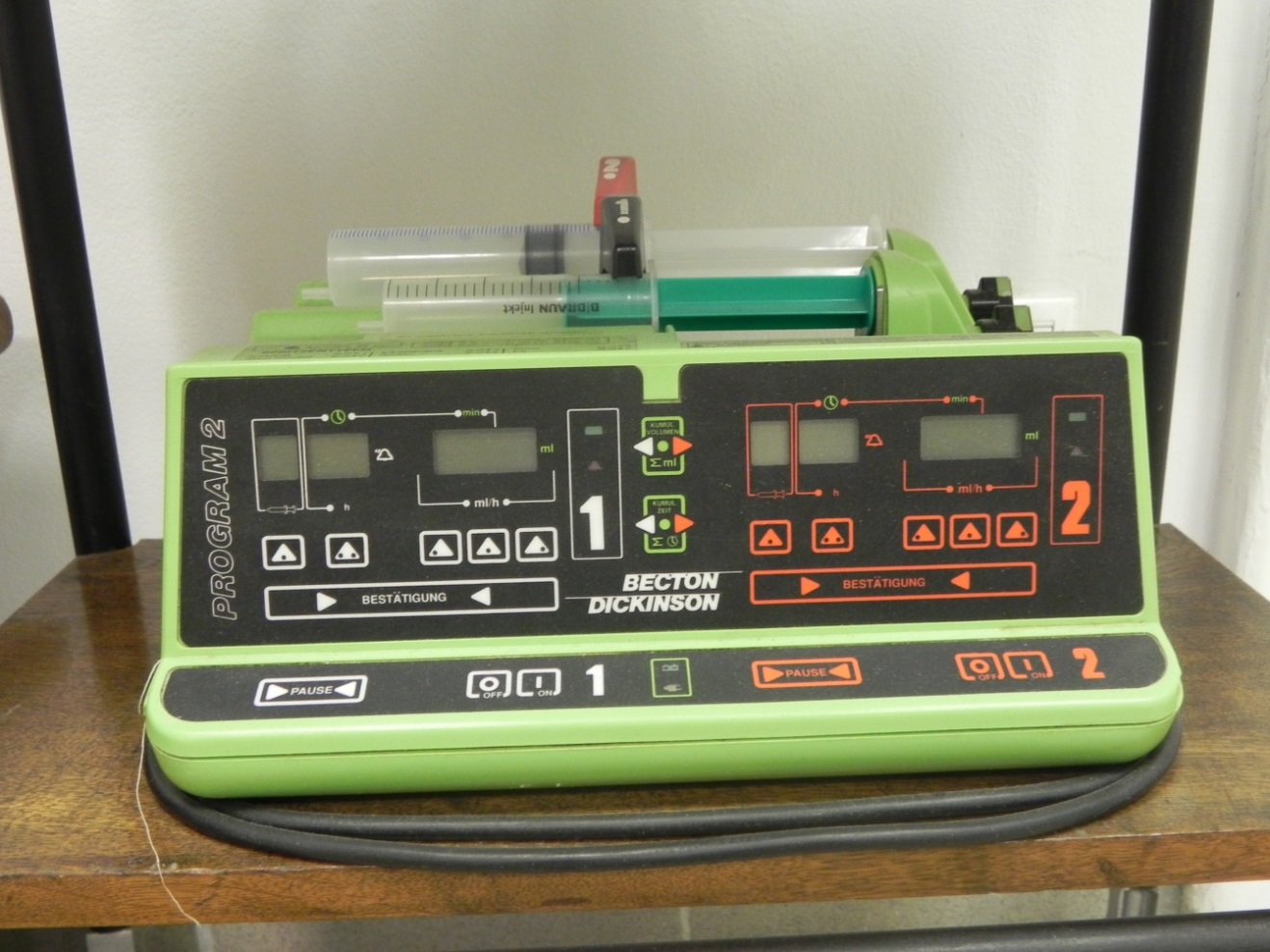 Becton Dickinson PROGRAM 2 Infúzió pumpa
Elektrolit analizátor
4/29
Dr. Birinyi Péter
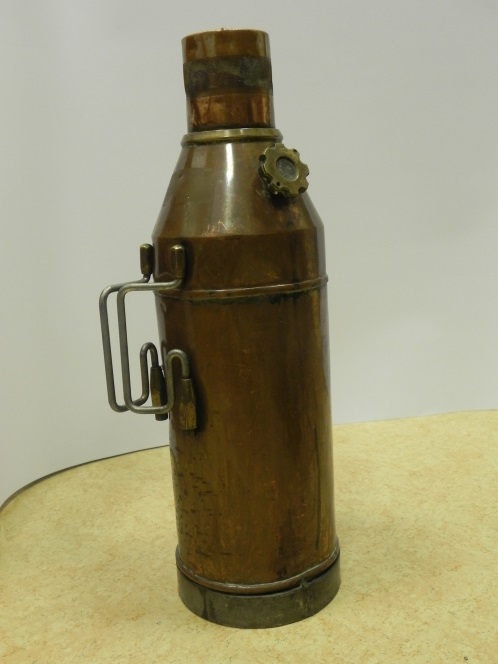 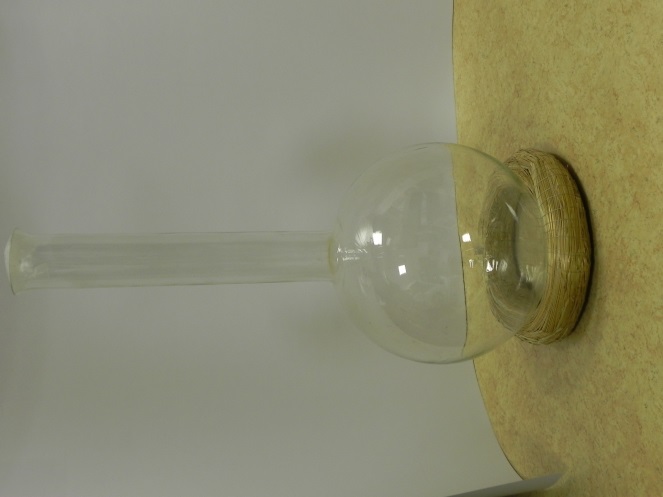 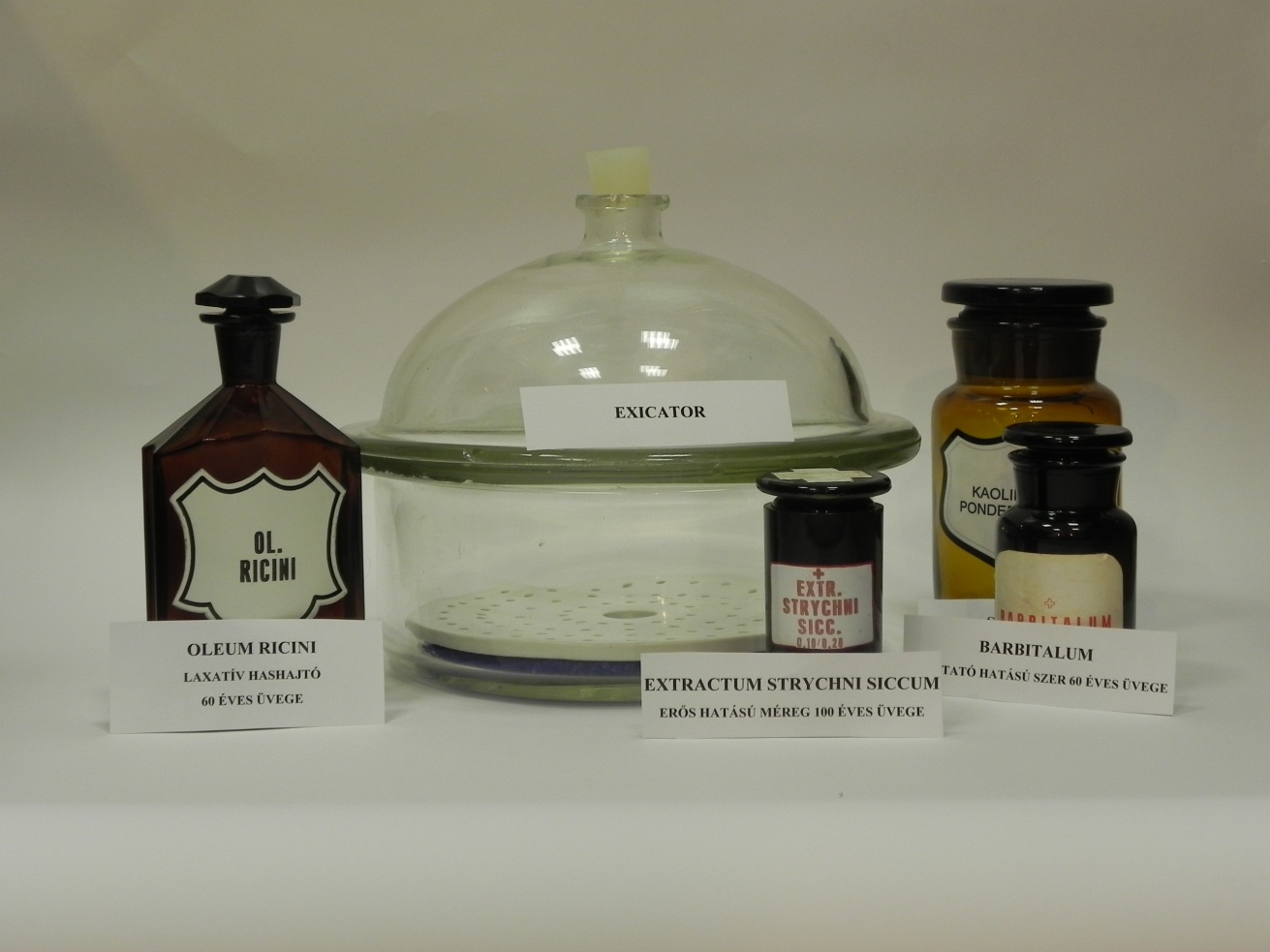 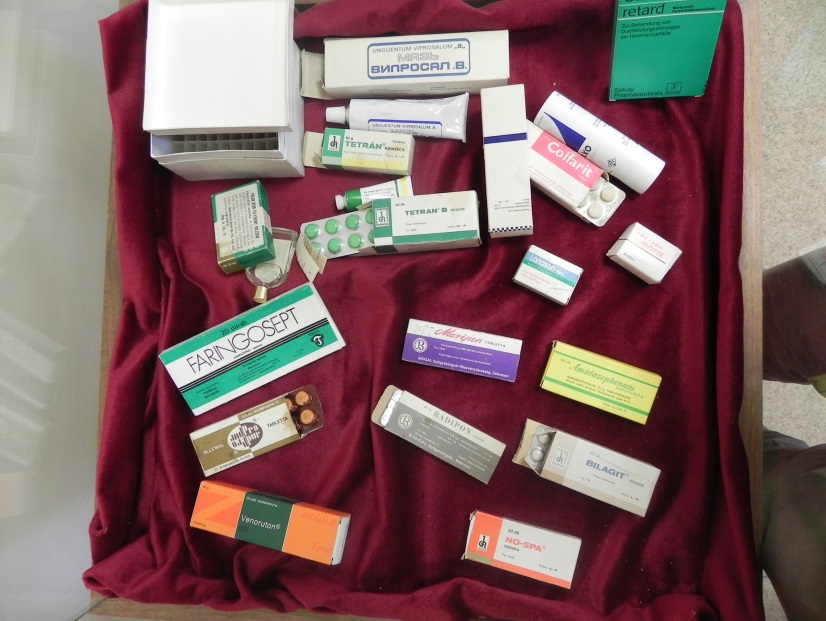 Csiszolatos standedények
5/29
Gömblombik, benzintartó edény,gyógyszeres dobozok
Dr. Blázovics Anna
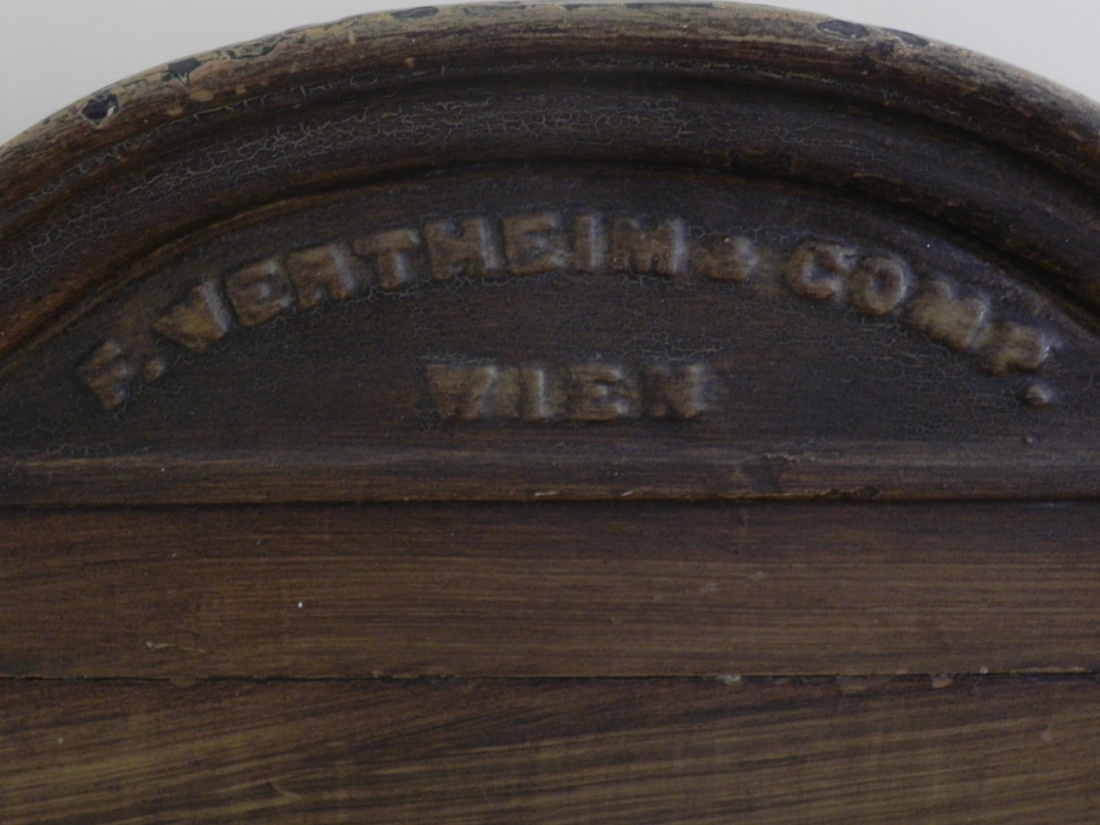 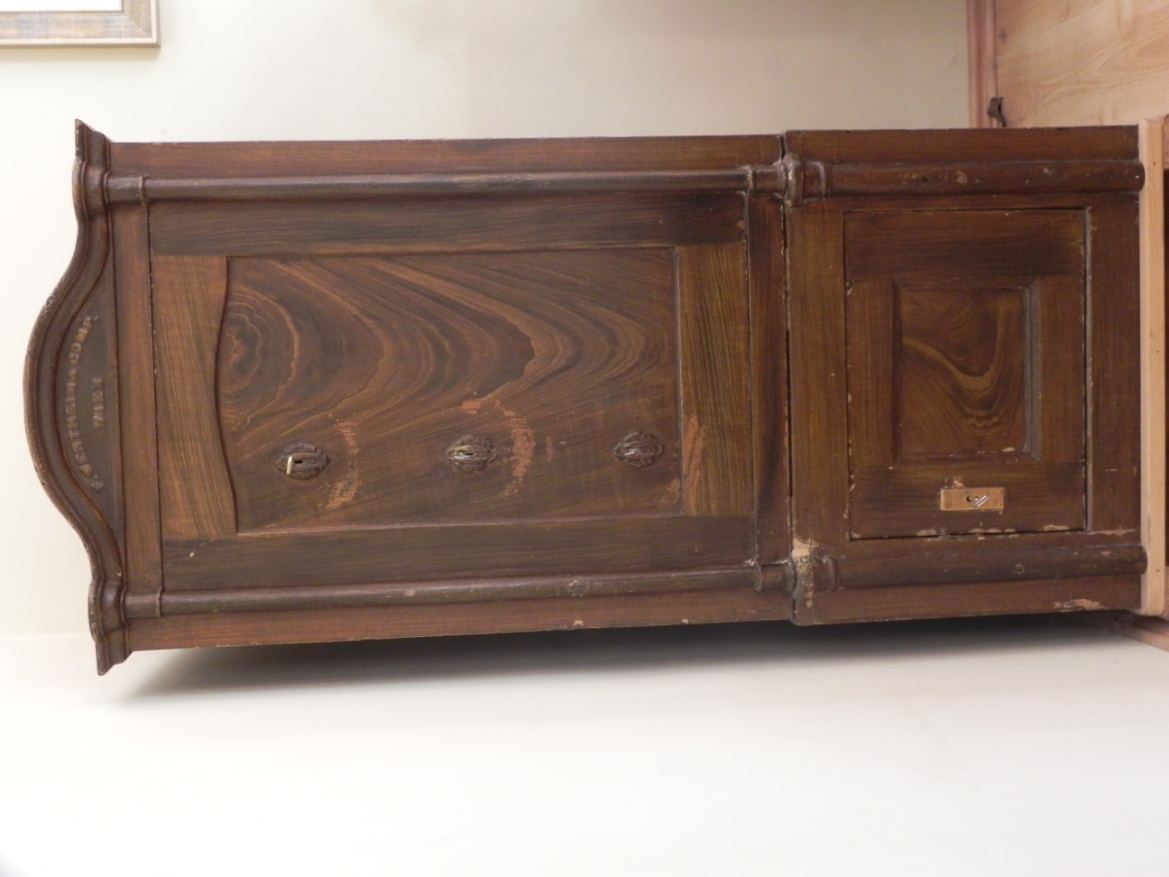 6/29
Wertheim-szekrény
Dr. Darvas Katalin
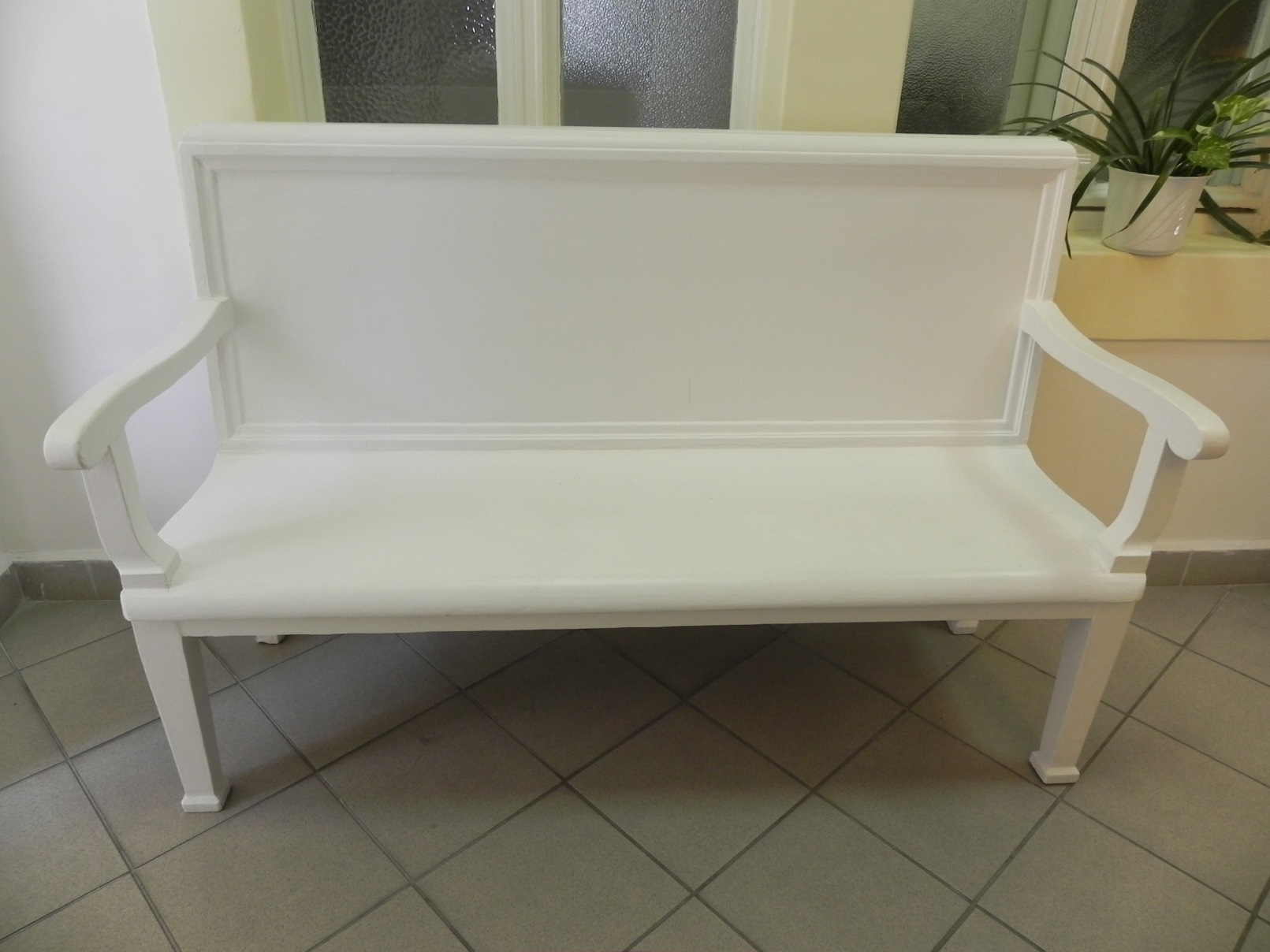 7/29
Kórházi várótermi pad
Dr. Faller József
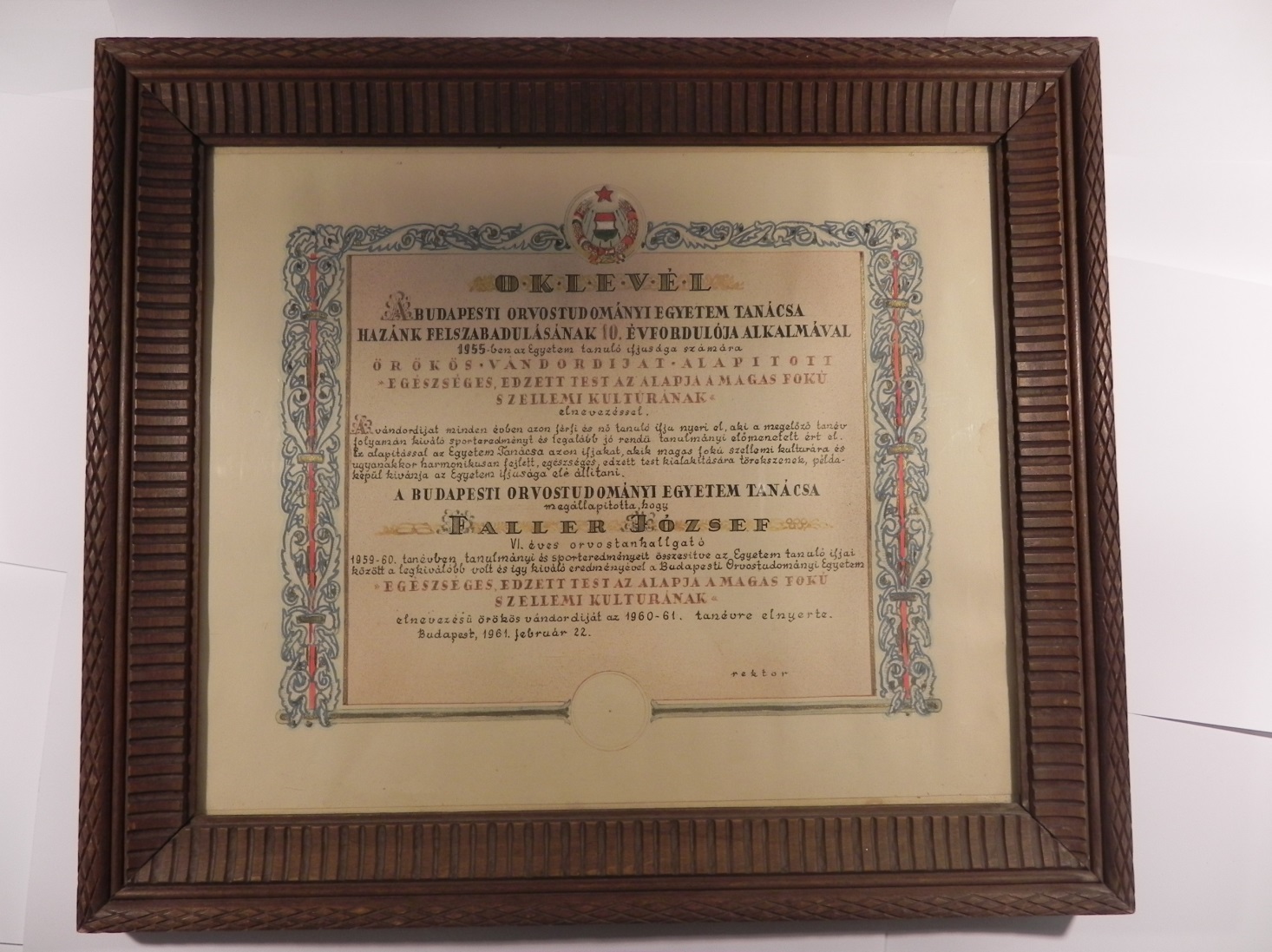 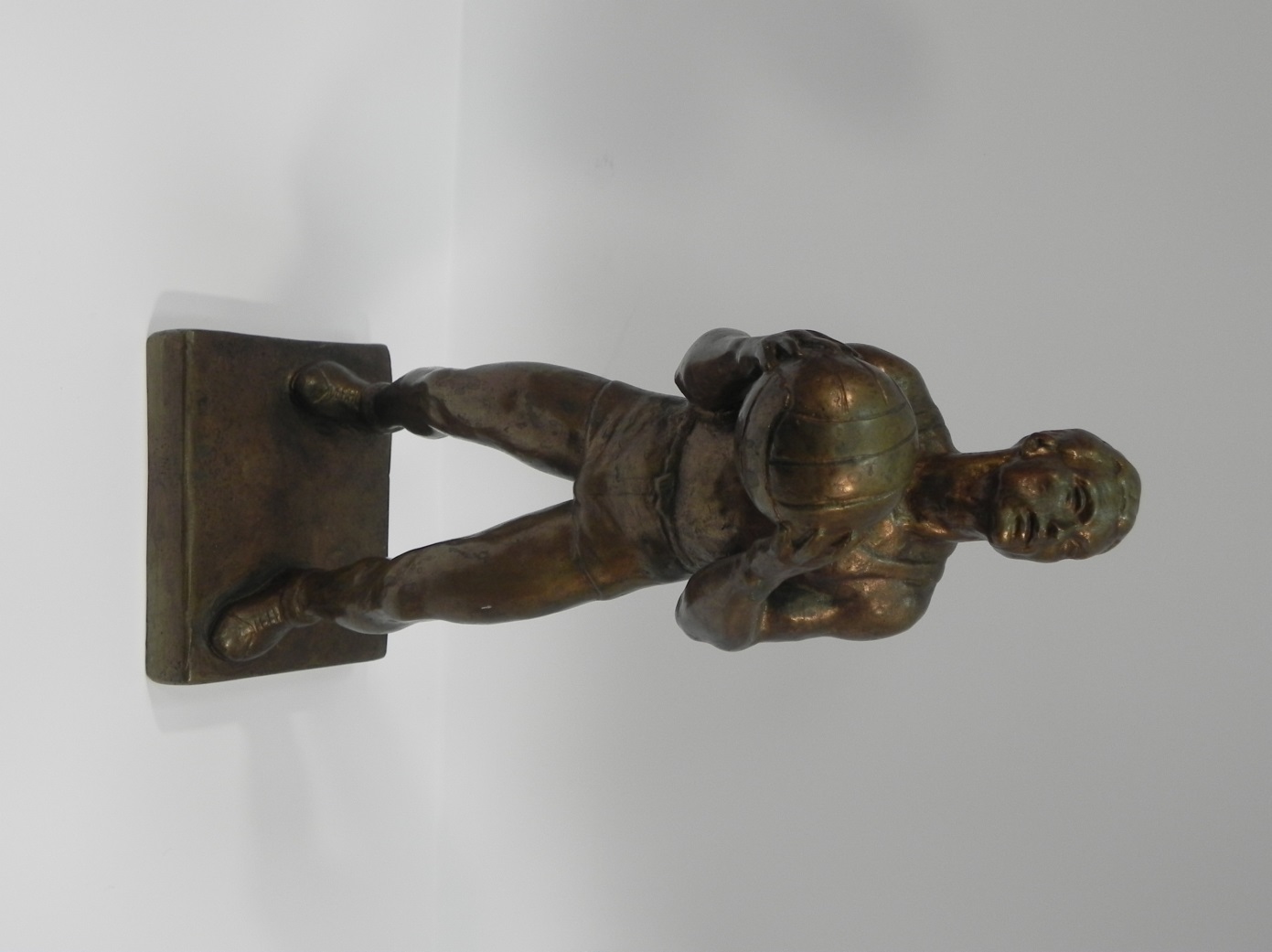 8/29
Bronzszobor„Örökös Vándordíj a Tanulás és Sportban Kitűnt Hallgatóknak” (1959-1960)
„Egészséges Edzett Test az Alapja a Magas Fokú Szellemi Kultúrának” (1961)
Dr. Füzi Miklós
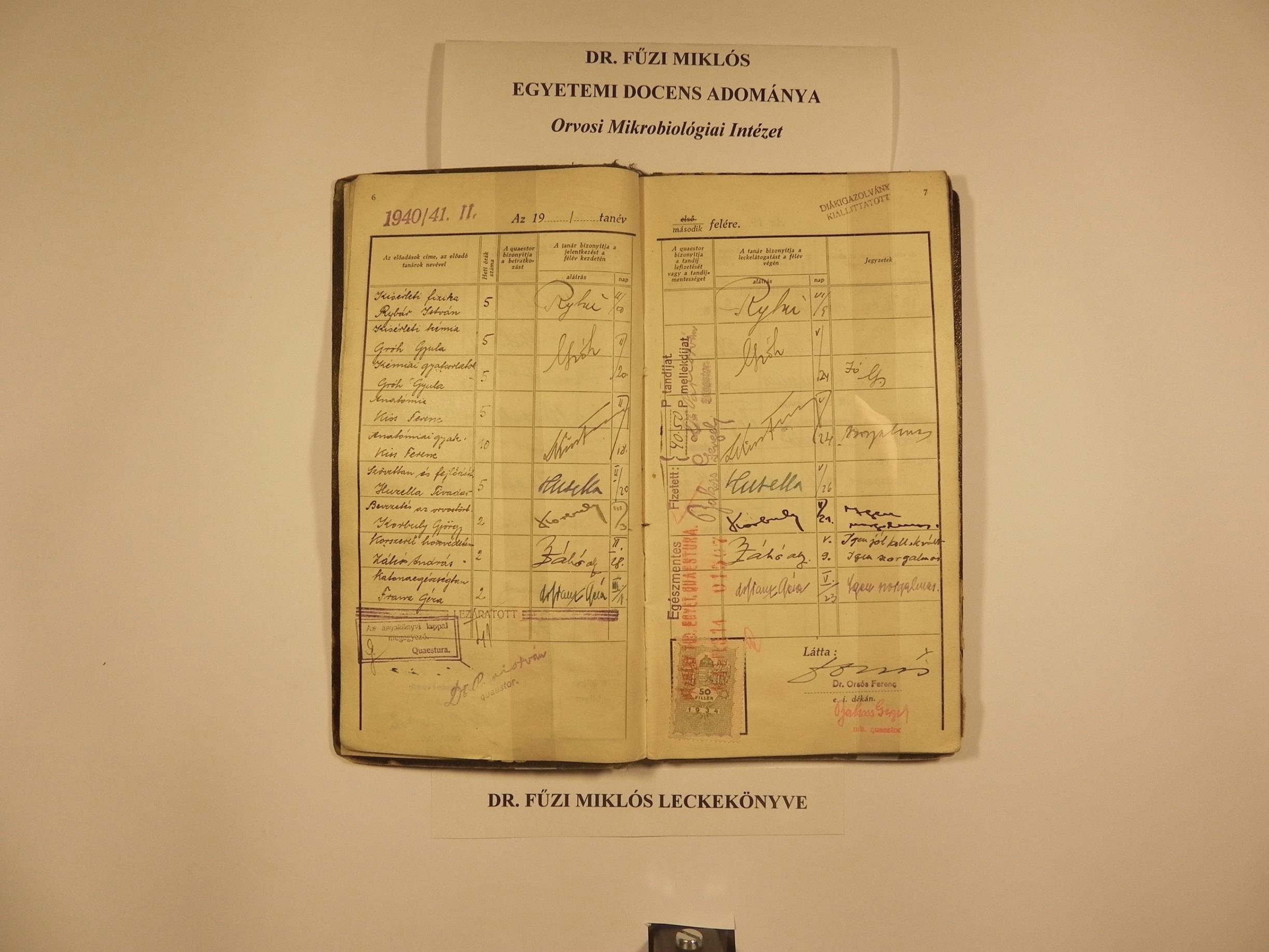 9/29
Prof. Füzi Miklós leckekönyve (1940-1946)
Dr. Geges József
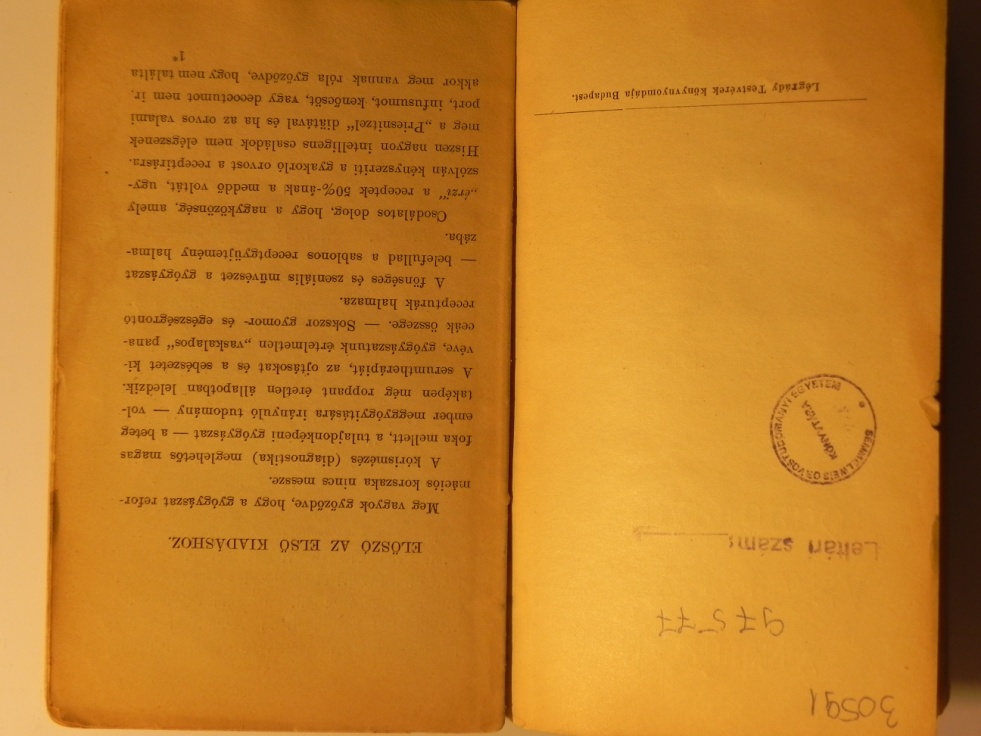 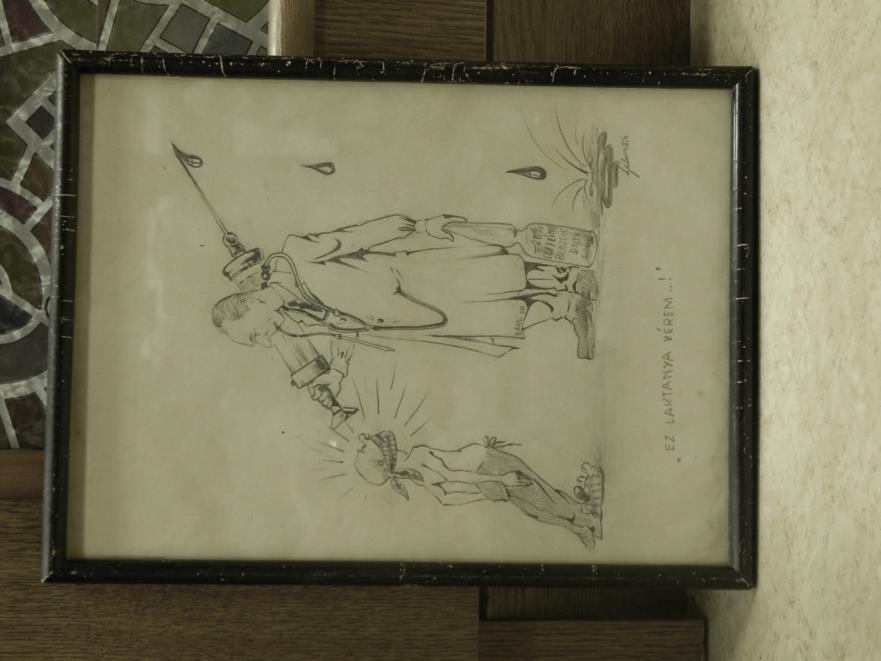 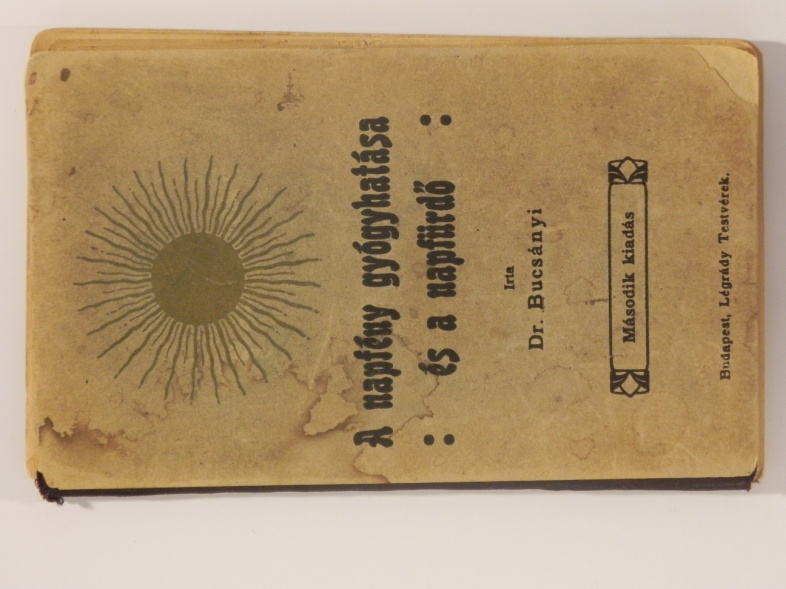 Karikatúra (1952)
Dr. Bucsányi: „A napfény gyógyhatása és a napfürdő” című muzeális könyv (1908)
10/29
Dr. Kárpáti Sarolta
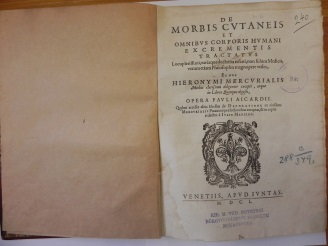 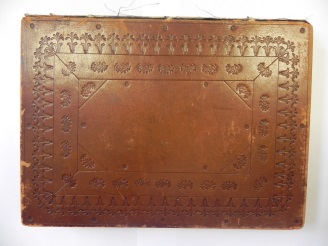 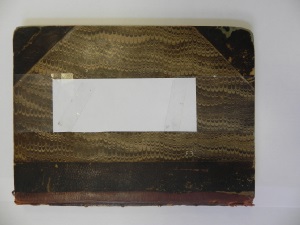 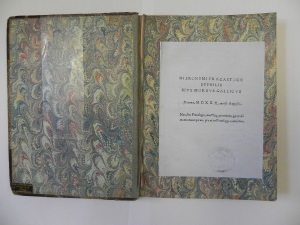 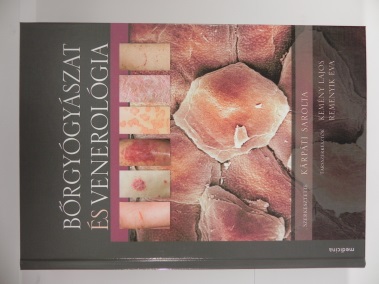 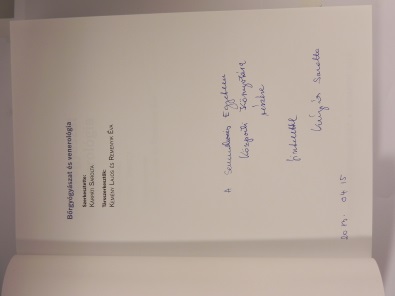 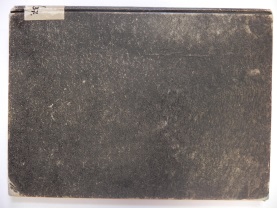 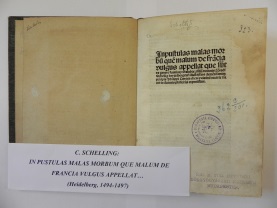 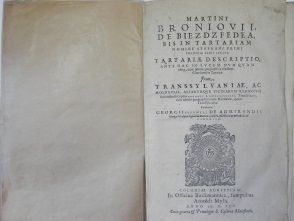 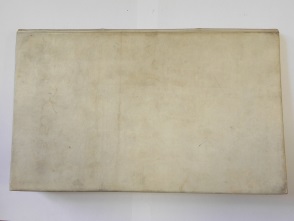 Kárpáti Sarolta: „Bőrgyógyászat és Venerológia” (2013)
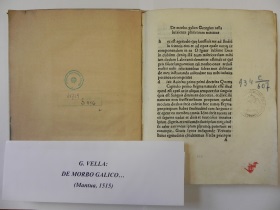 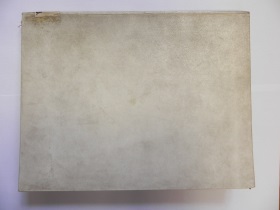 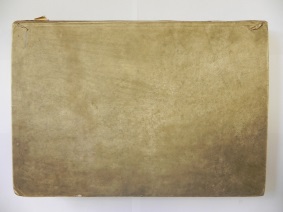 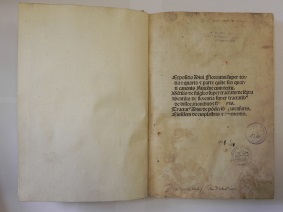 ŐsnyomtatványokFRACASTORIUS Hieronymus: Syphilis, sive morbus Gallicus (1530)
SCHELLIG Conradus: In pustulas malas morbum quem malum (1494-1497)
VELLA Georgius: De morbo galico (1515)
MERCURIALIS, Hieronymus: De morbis cutaneis et omnibus (1601)
BRONOVIUS Martinus: Tartariae descriptio (1595)
GARBO Aldobrandino de: Expositio Dini Florentini super tertia (1496)
11/29
Dr. Kiss Jánosné Dr. Végh Márta
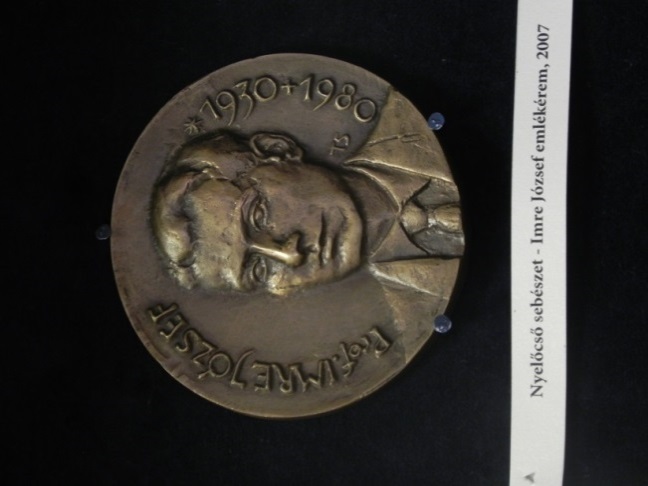 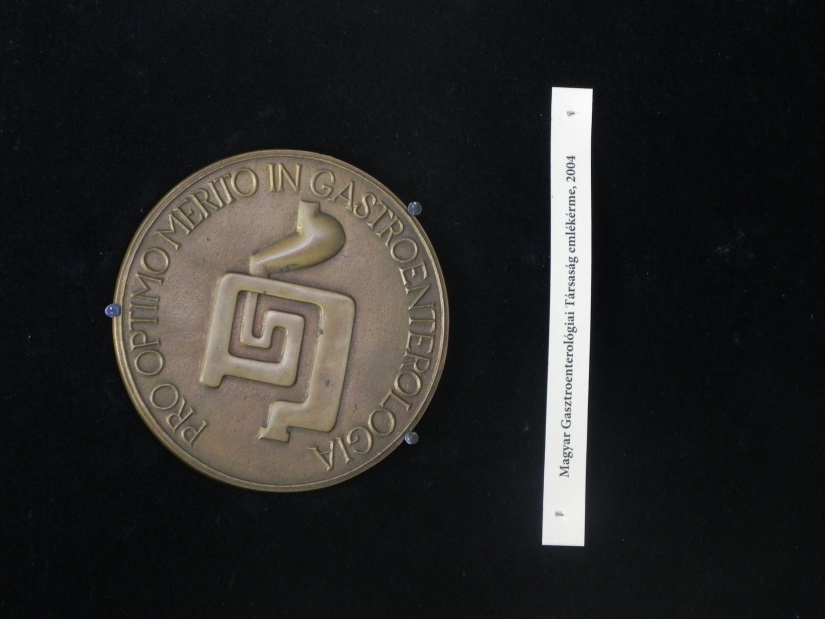 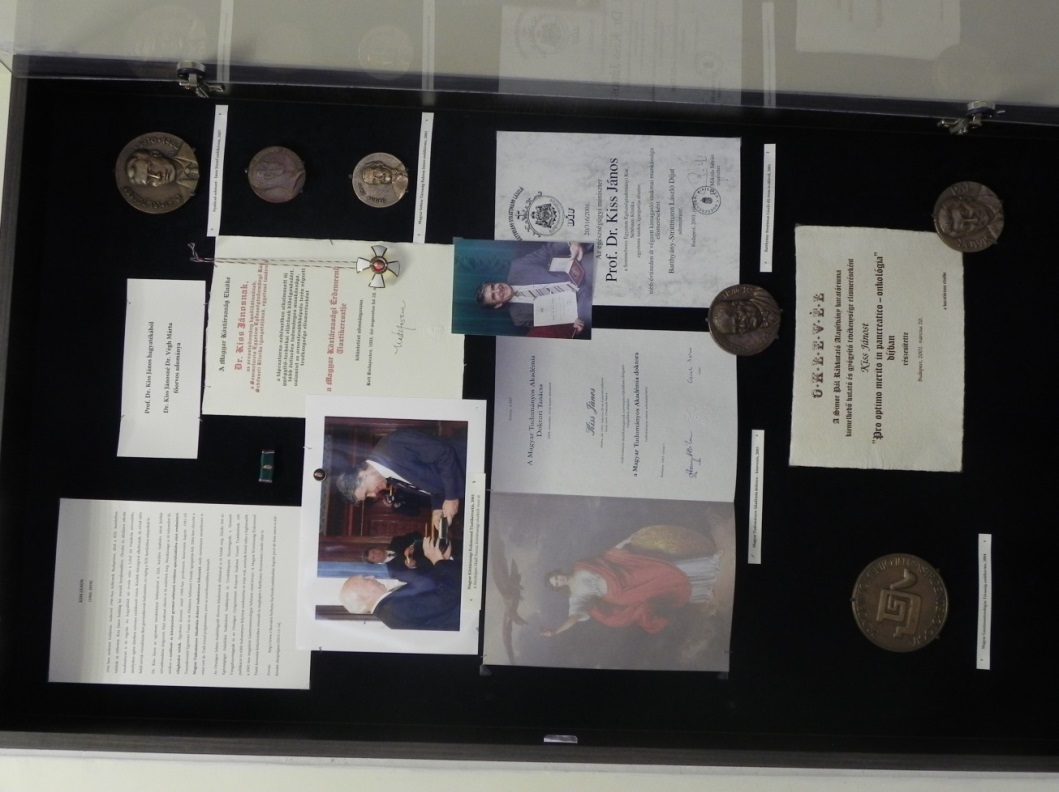 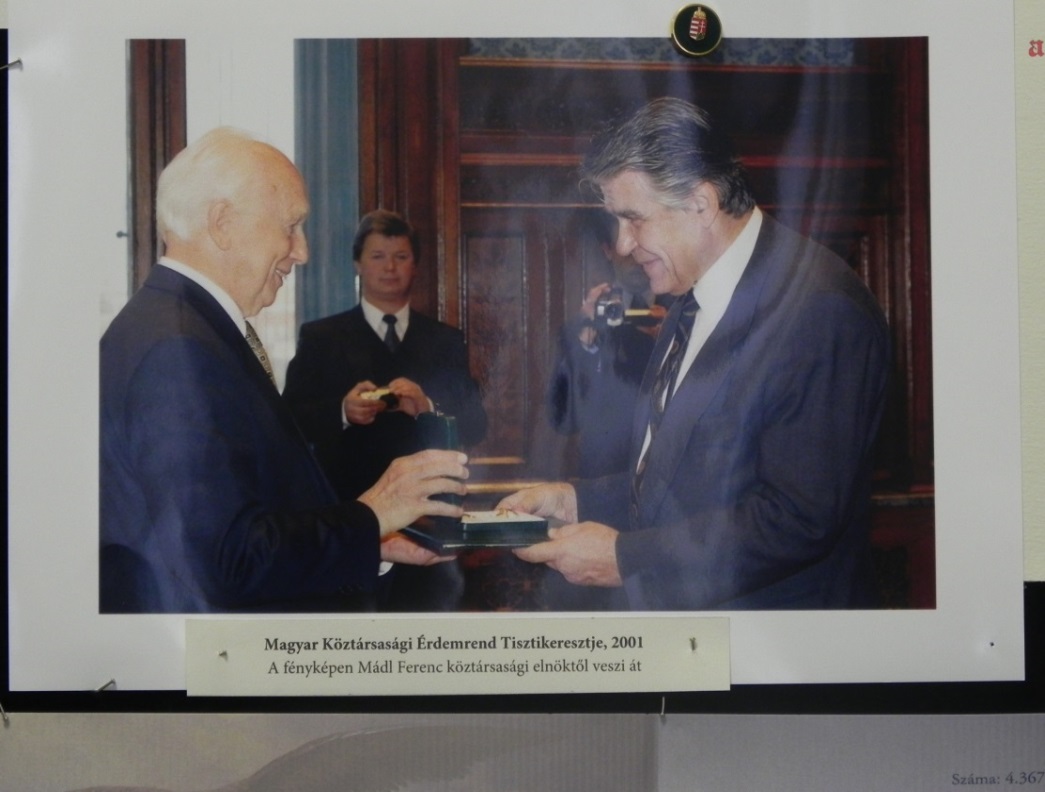 12/29
Prof. Kiss János hagyatéka
Dr. Lerch Ferenc
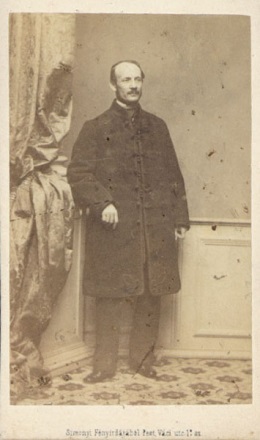 13/29
Dr. Balassa János fényképe
Dr. Mester Ádám
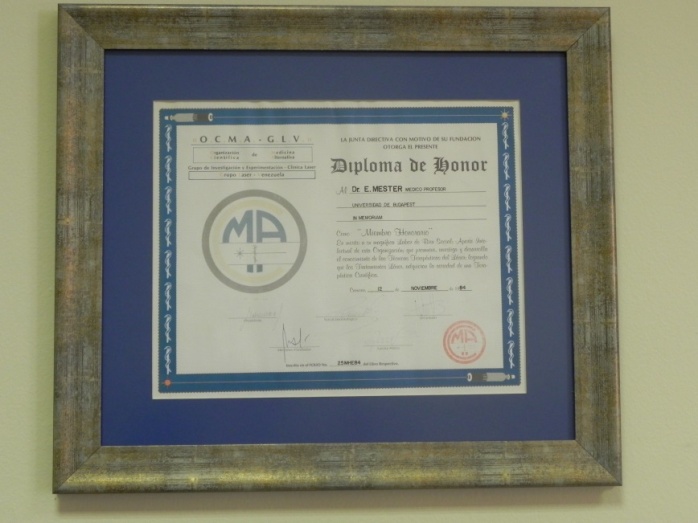 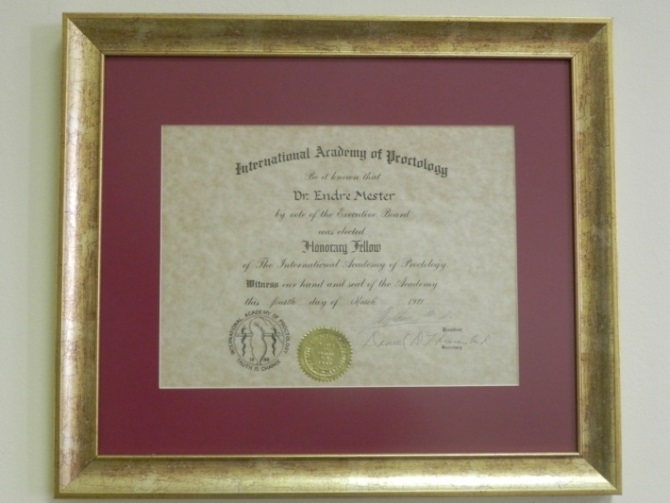 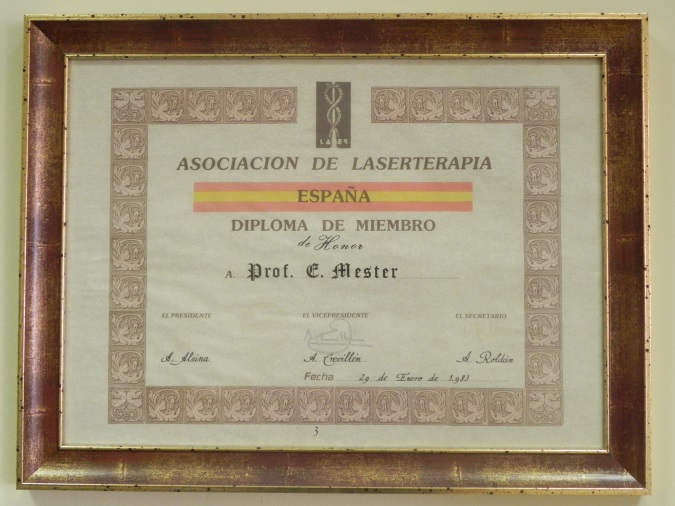 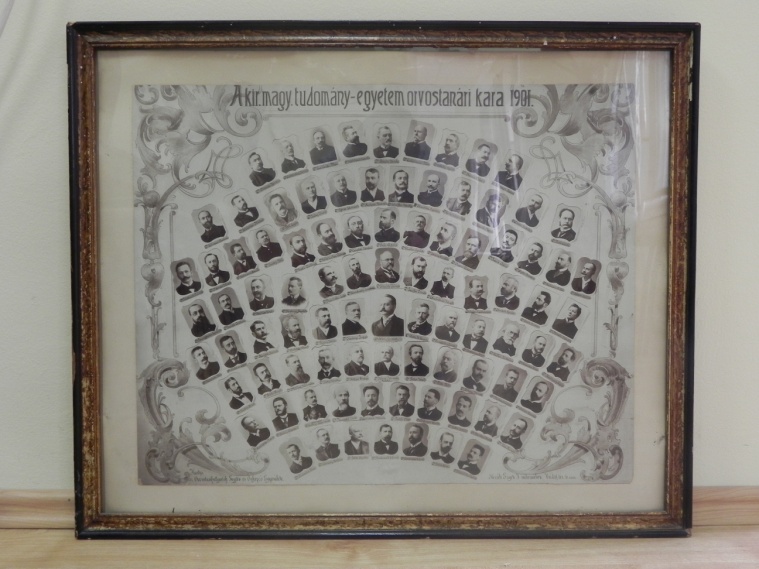 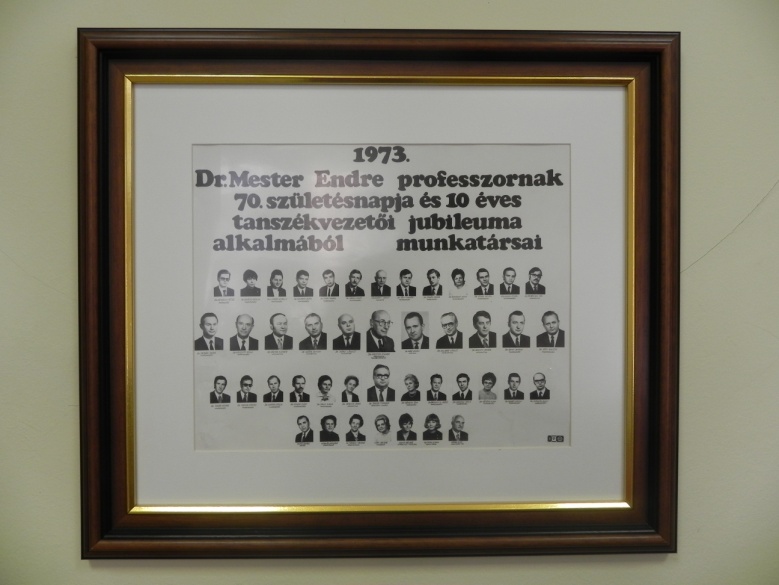 Prof. Mester Endre diplomái (1971, 1983, 1984)A királyi magyar tudomány-egyetem orvostanár kara tablókép (1901)
Mester Endre professzor 70. születésnapja, valamint a 10 éves tanszékvezetői jubileuma alkalmából készült tablókép (1973)
14/29
Dr. Novák Mária
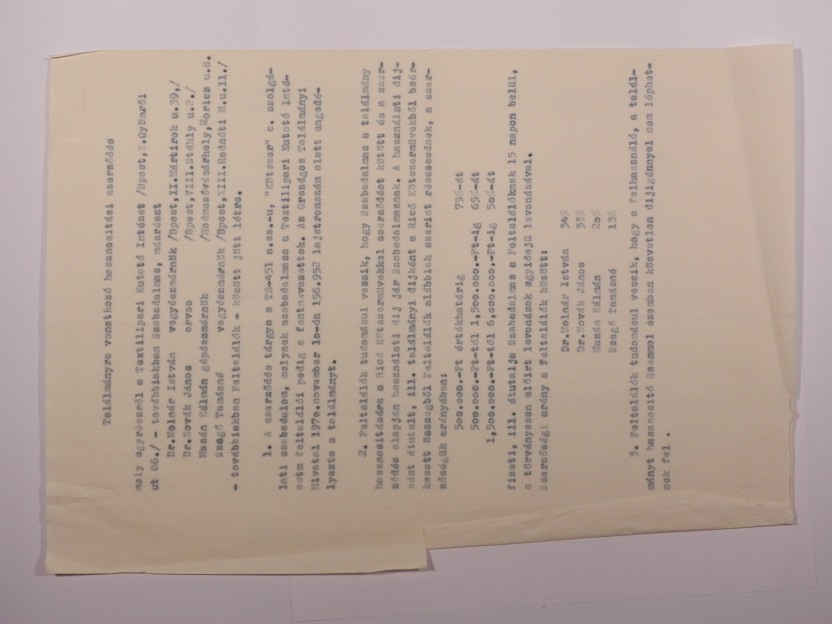 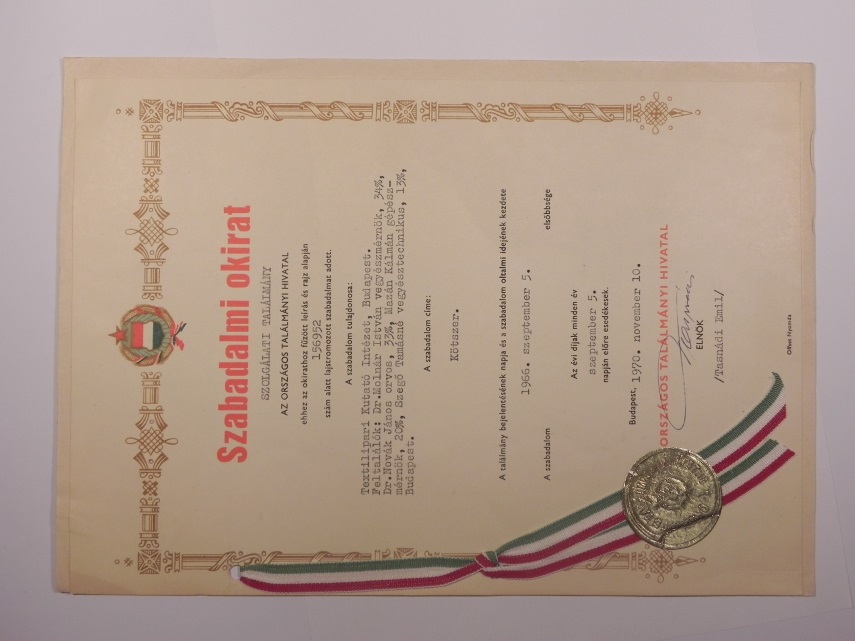 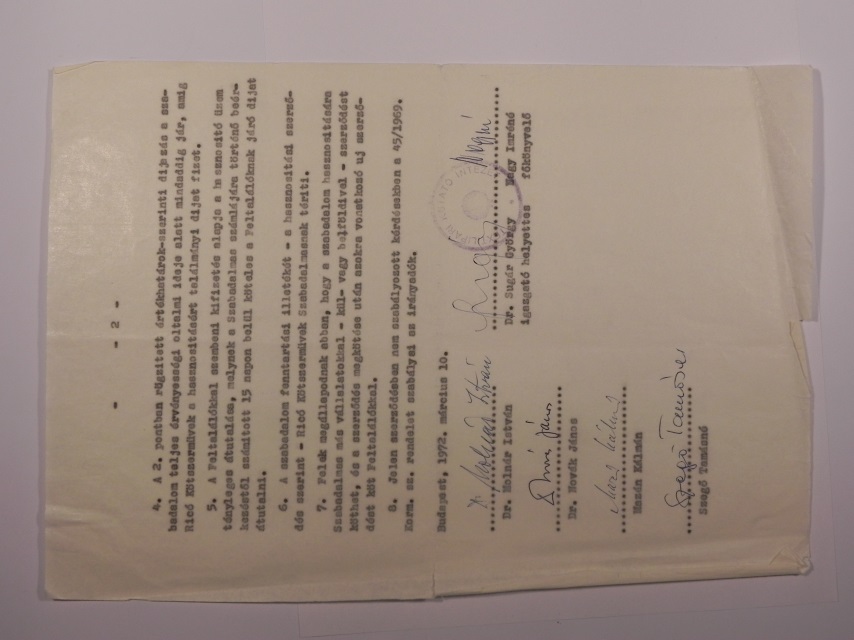 15/29
Professzor Novák János munkásságából:Szabadalmi okirat (1966) szabadalmi leírás (1966) és hasznosítási szerződés (1972)
Raskovicsné csernus mariann
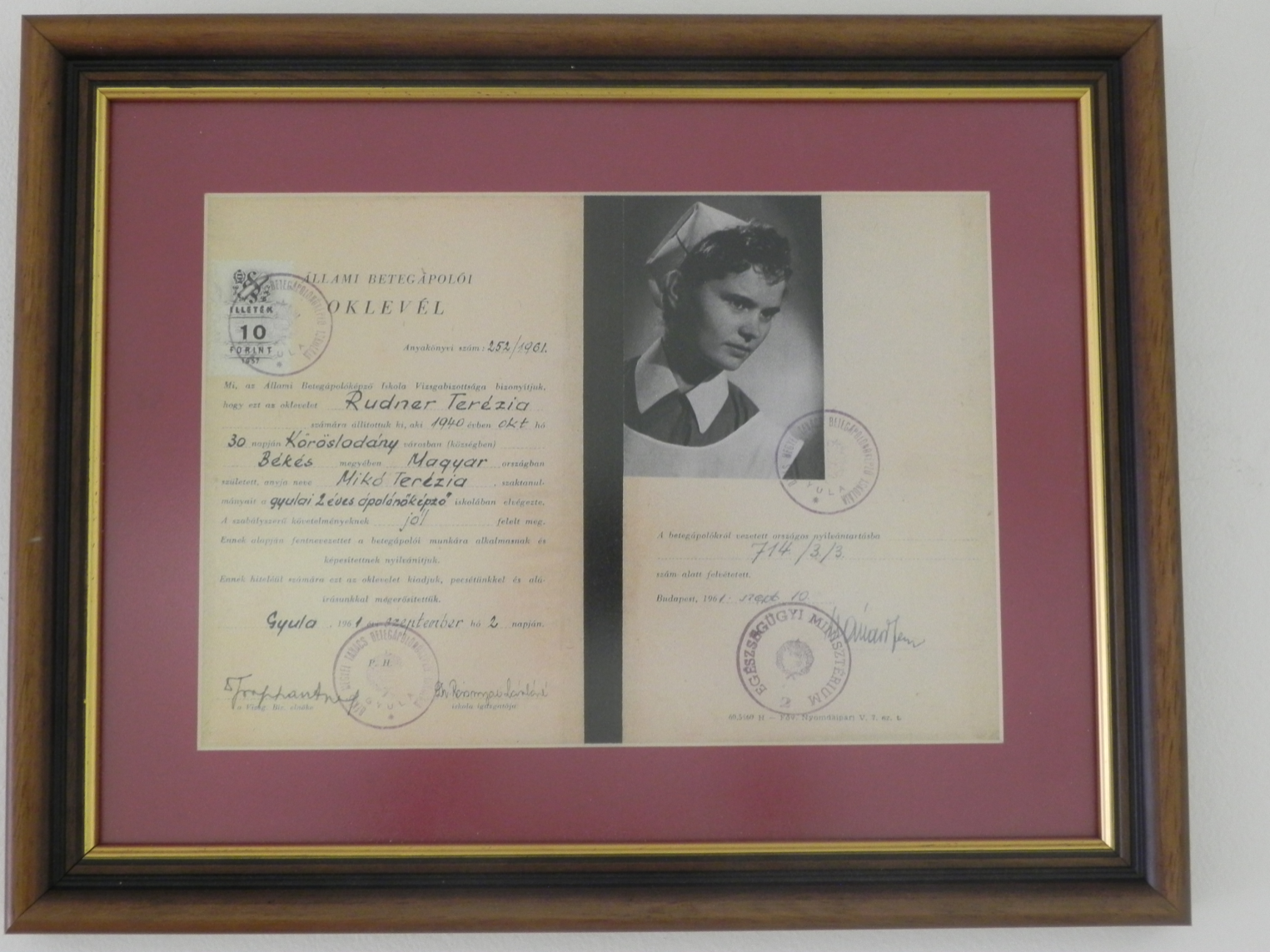 16/29
Rudner Terézia Állami Betegápolói Oklevele (1961)
Regöly-Mérei Andrea
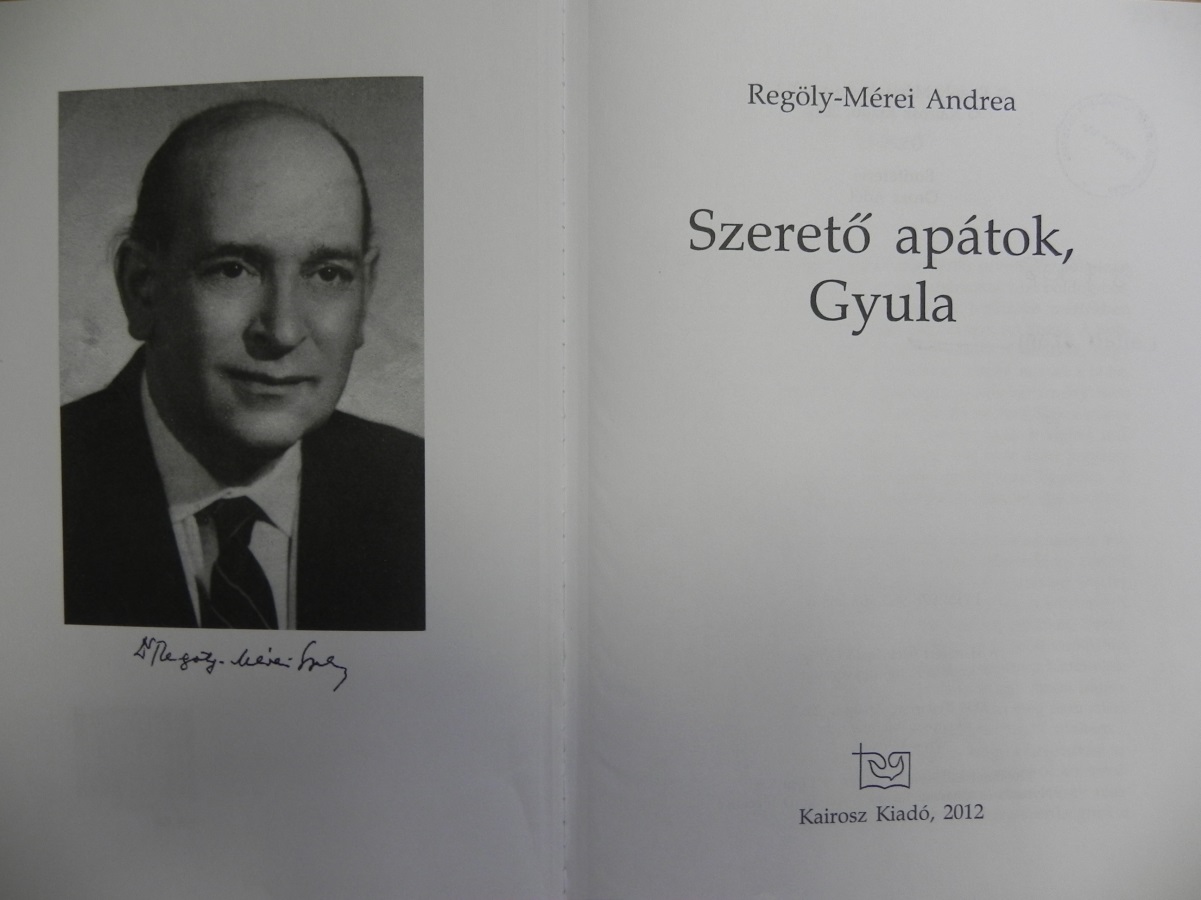 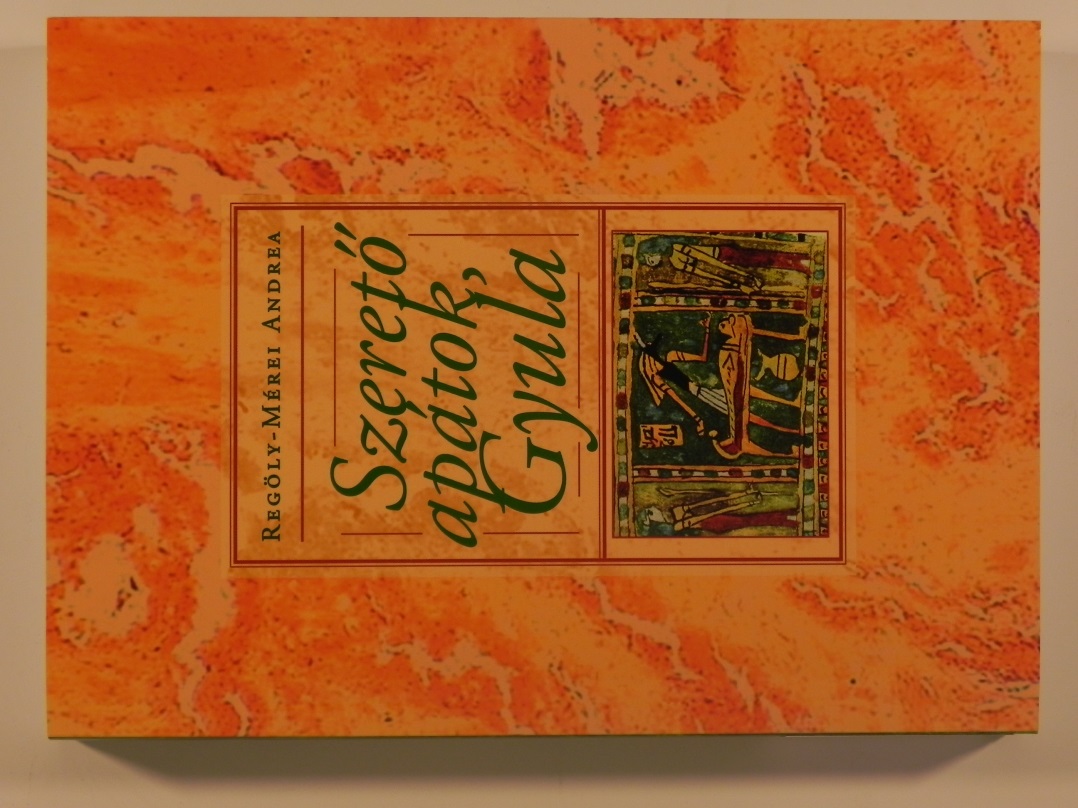 17/29
Regöly-Mérei Andrea: „Szerető apátok, Gyula” című könyve (2012)
Dr. Som Ferenc
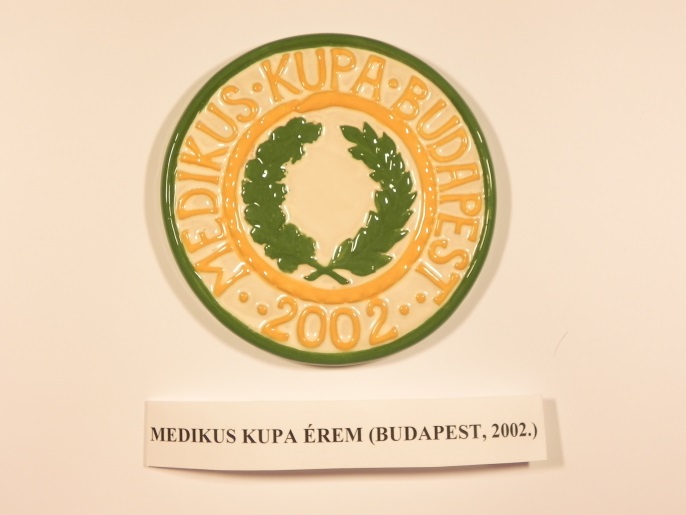 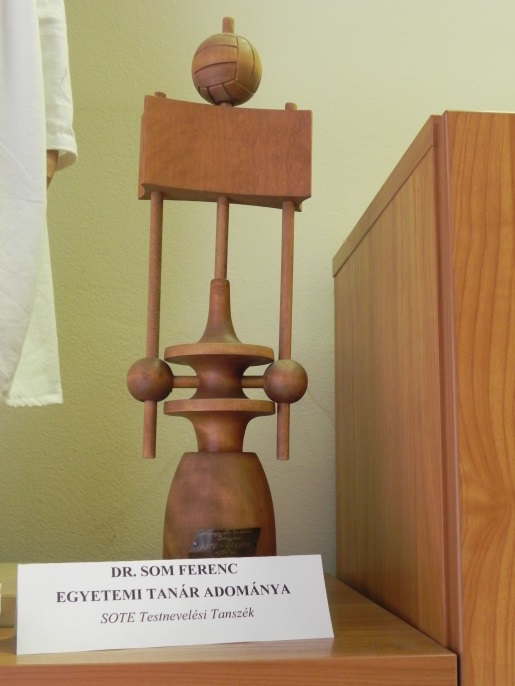 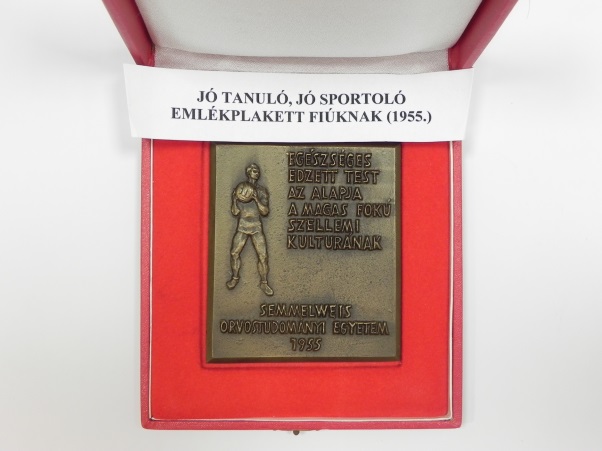 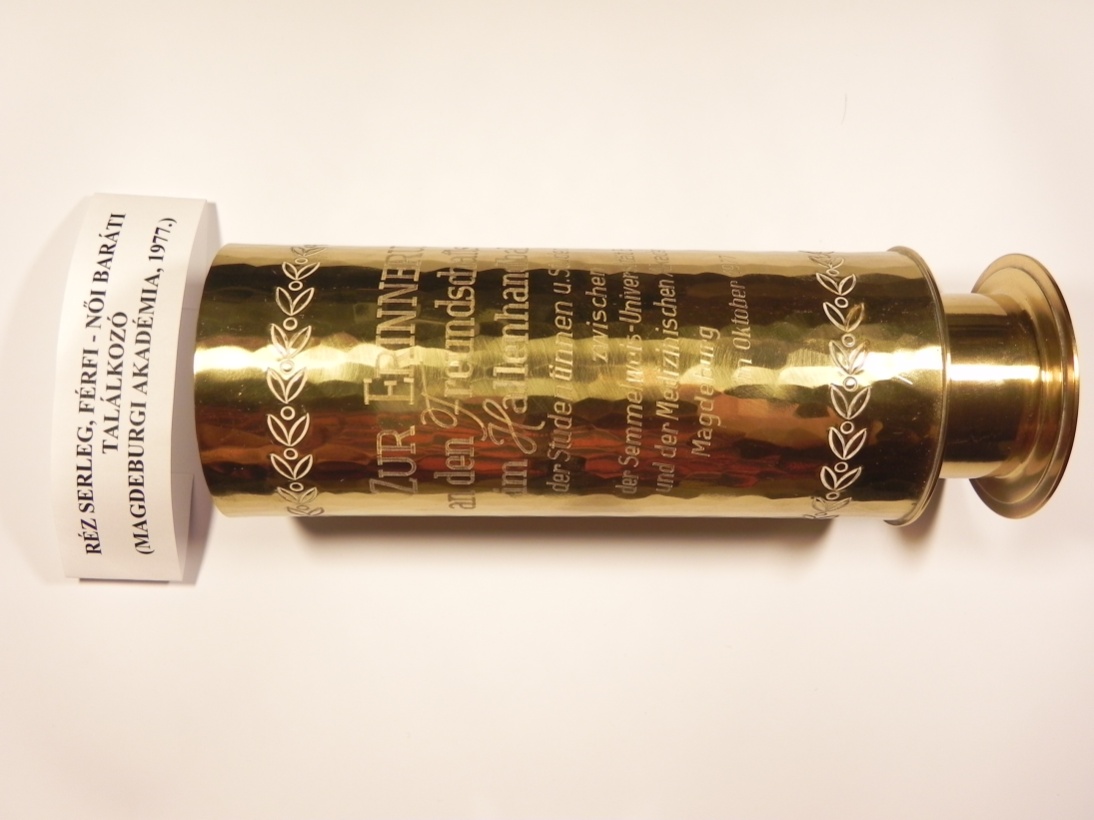 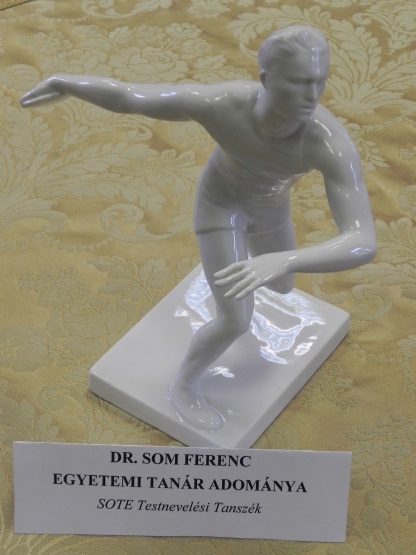 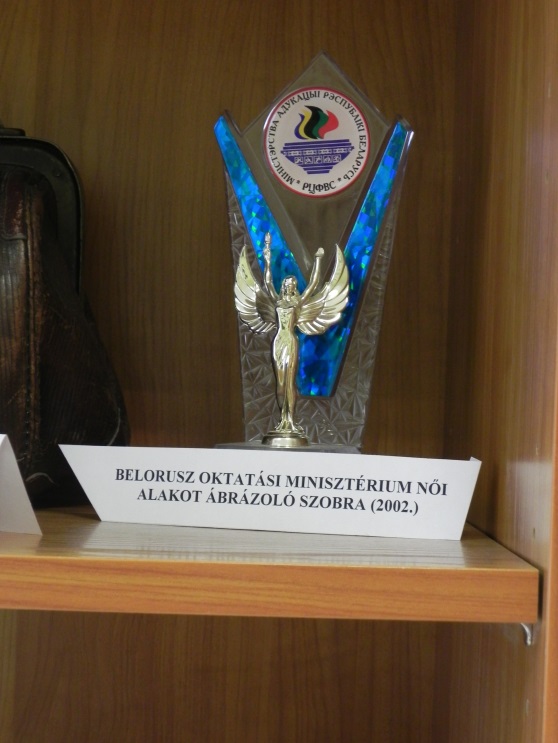 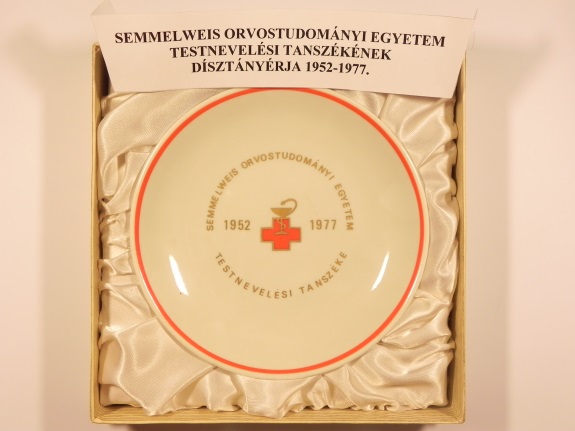 „Jó Tanuló, Jó Sportoló” emlékplakett (1955), Diszkoszvető fiú (1954), Fakupa (1987), Testnevelési tanszék dísztányér (1952-1977), Rézserleg (1977), Medikus kupa emlékérem (2002), Belorusz Oktatási Minisztérium női alakot ábrázoló szobra (2002)
18/29
Dr. Somogyi Szilvia
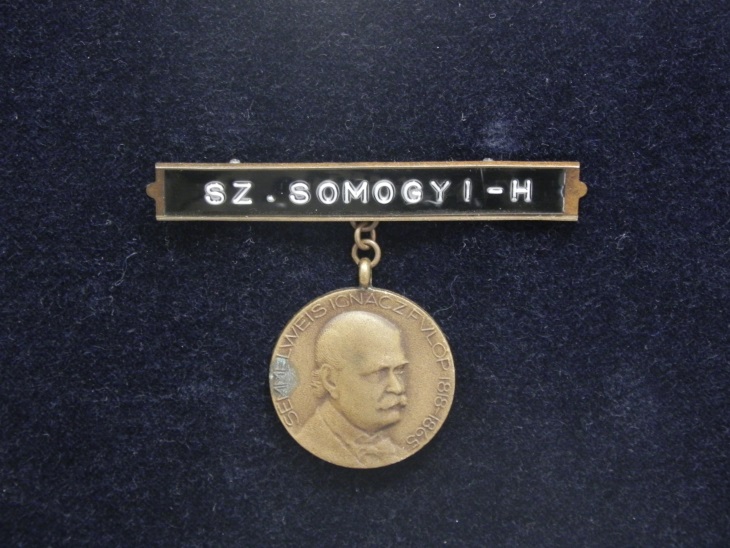 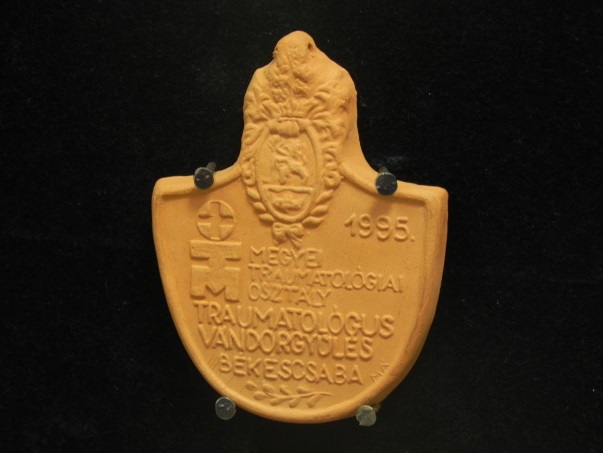 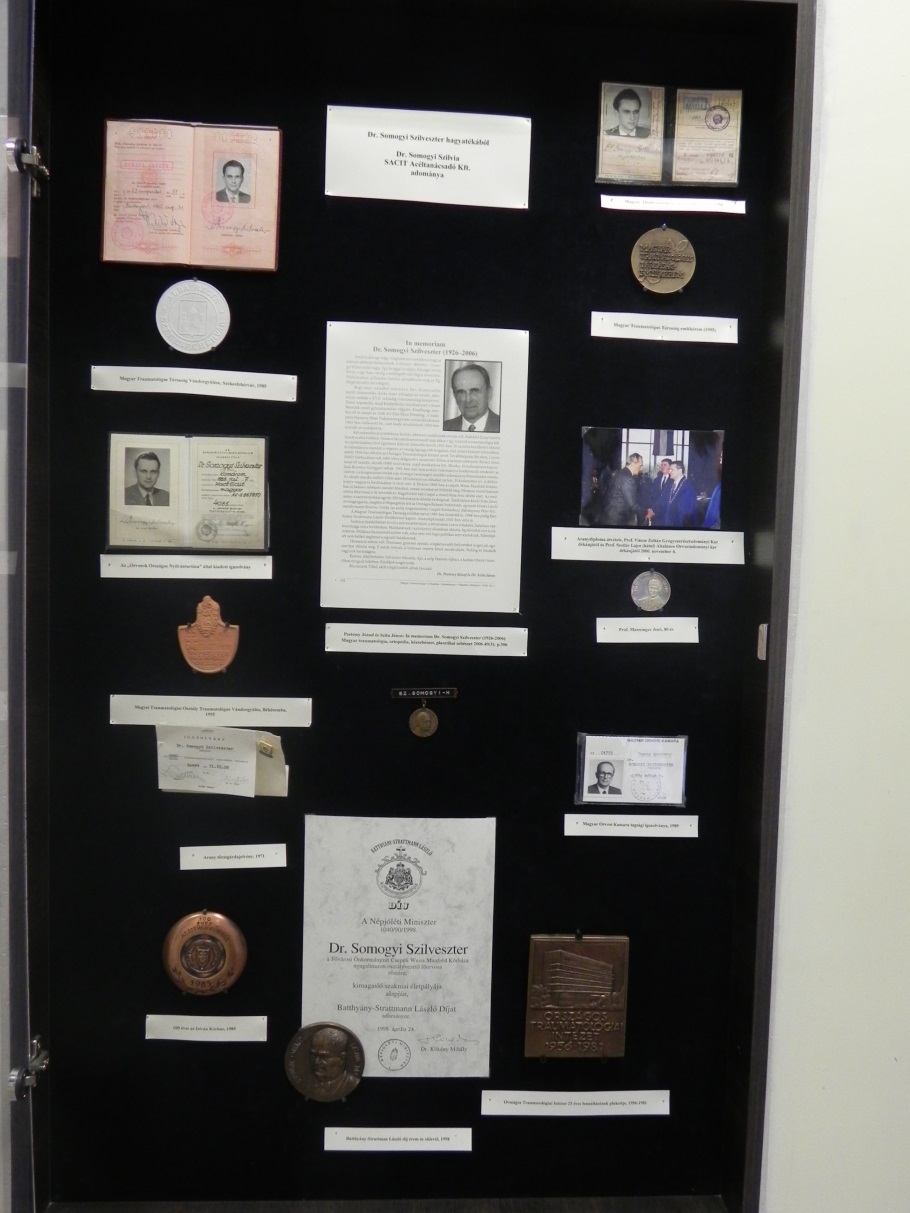 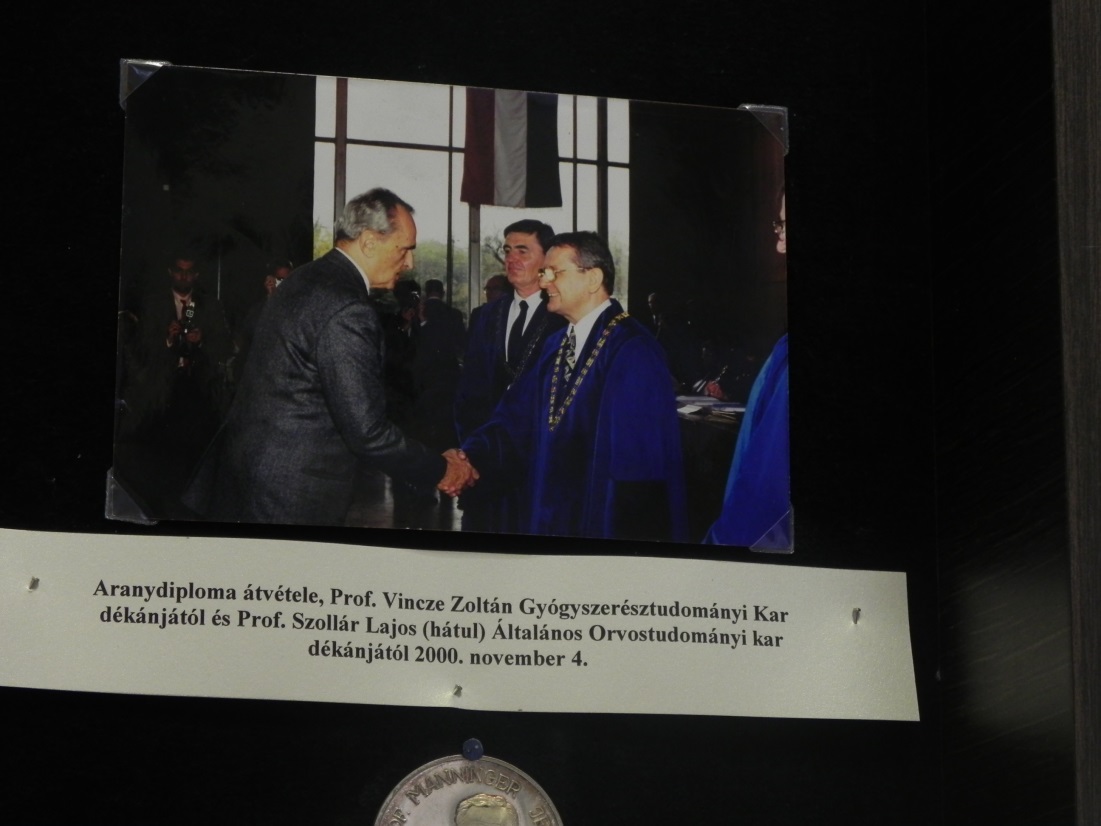 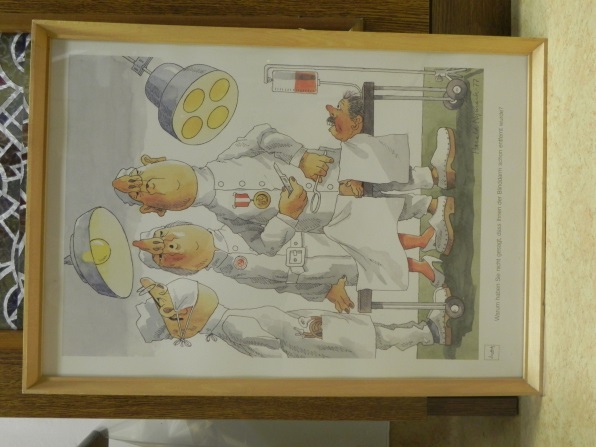 19/29
Prof. Somogyi Szilveszter sebész hagyatéka
Dr. Stampf György
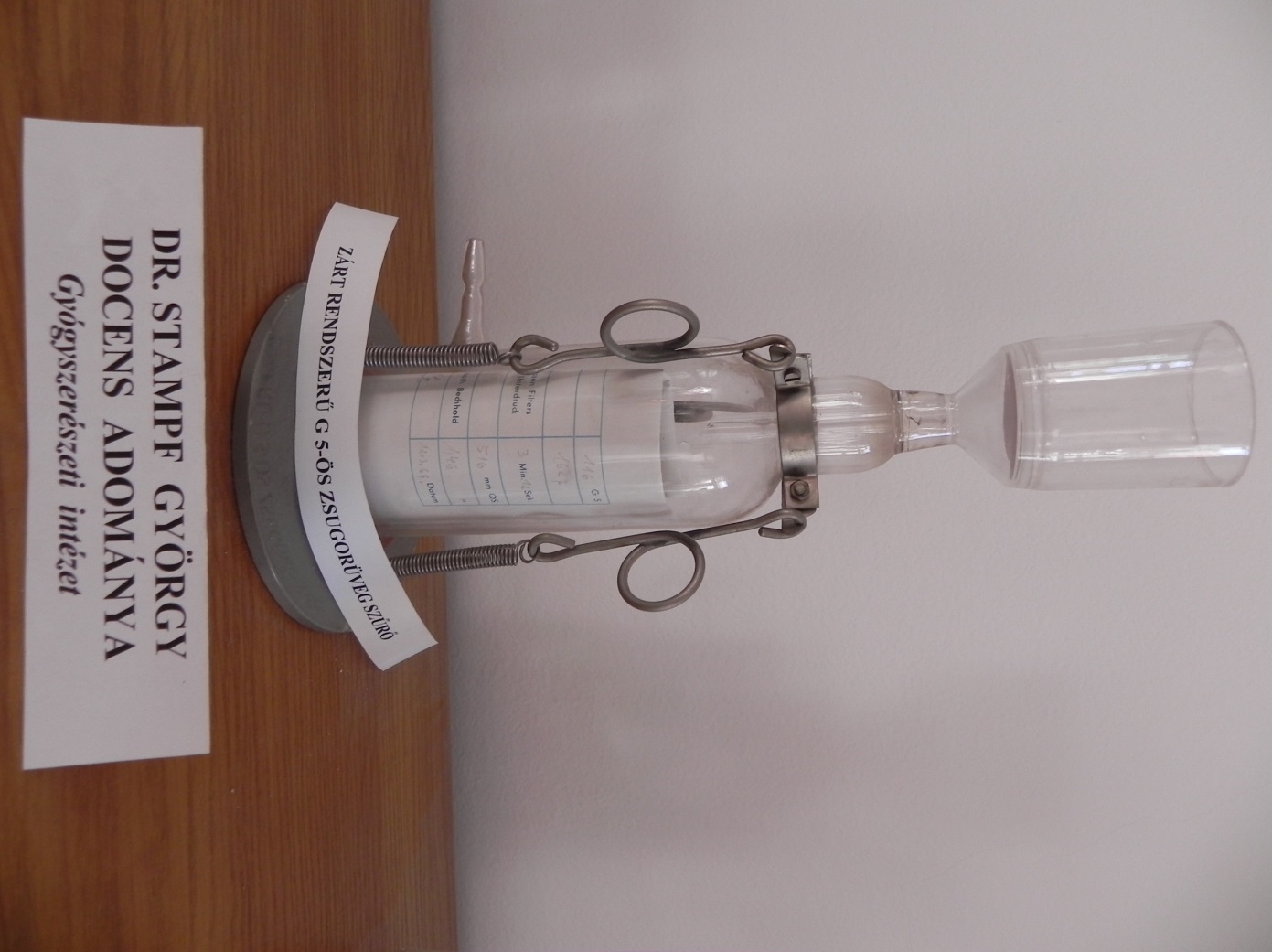 20/29
Zárt rendszerű G5-ös zsugorüveg szűrő
Dr. Szentágotai T. Lóránt
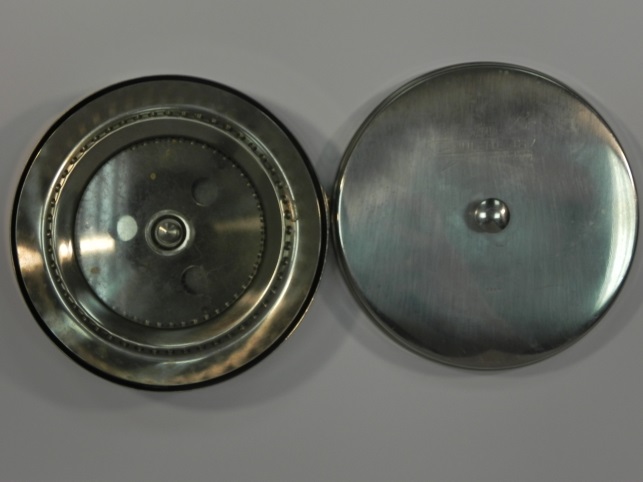 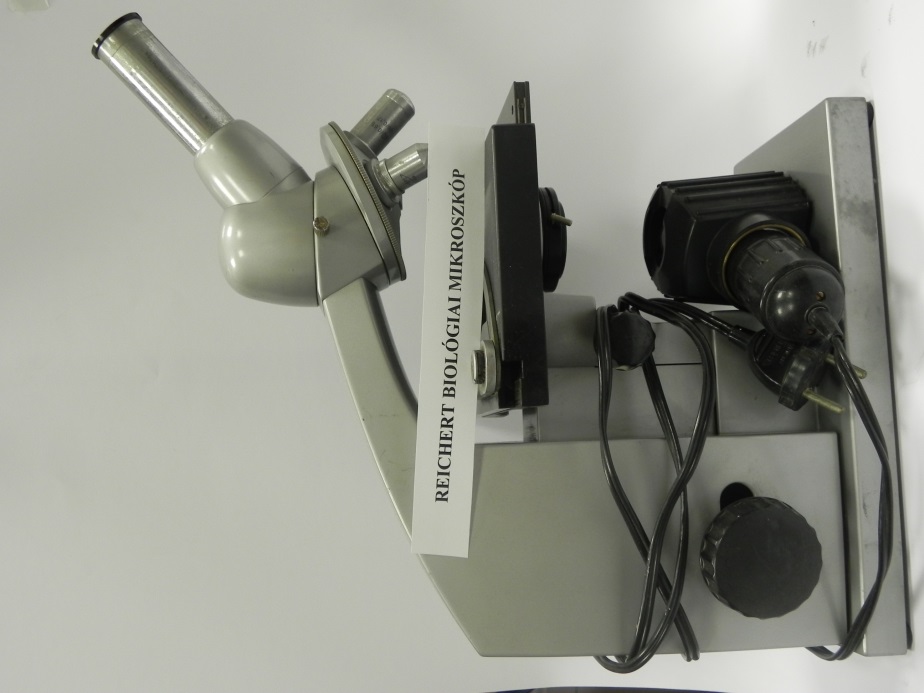 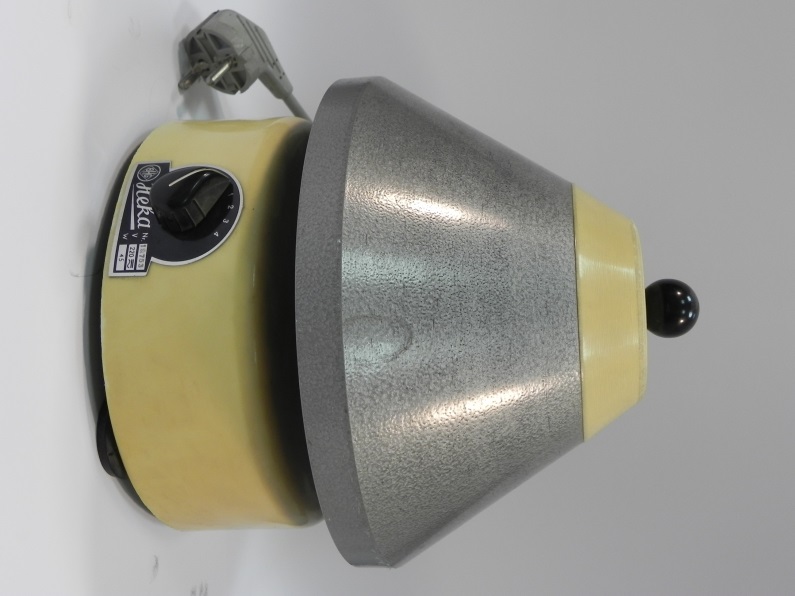 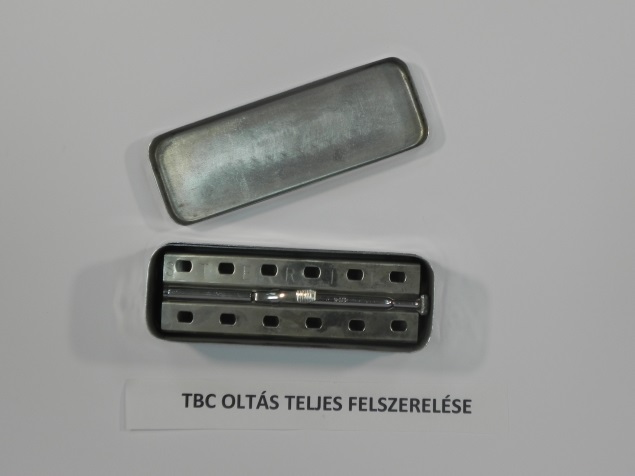 21/29
Biológiai mikroszkóp, tűsterilizáló, TBC-oltás teljes felszerelése, laboratóriumi centrifuga
Szlukáné Fajth Mária
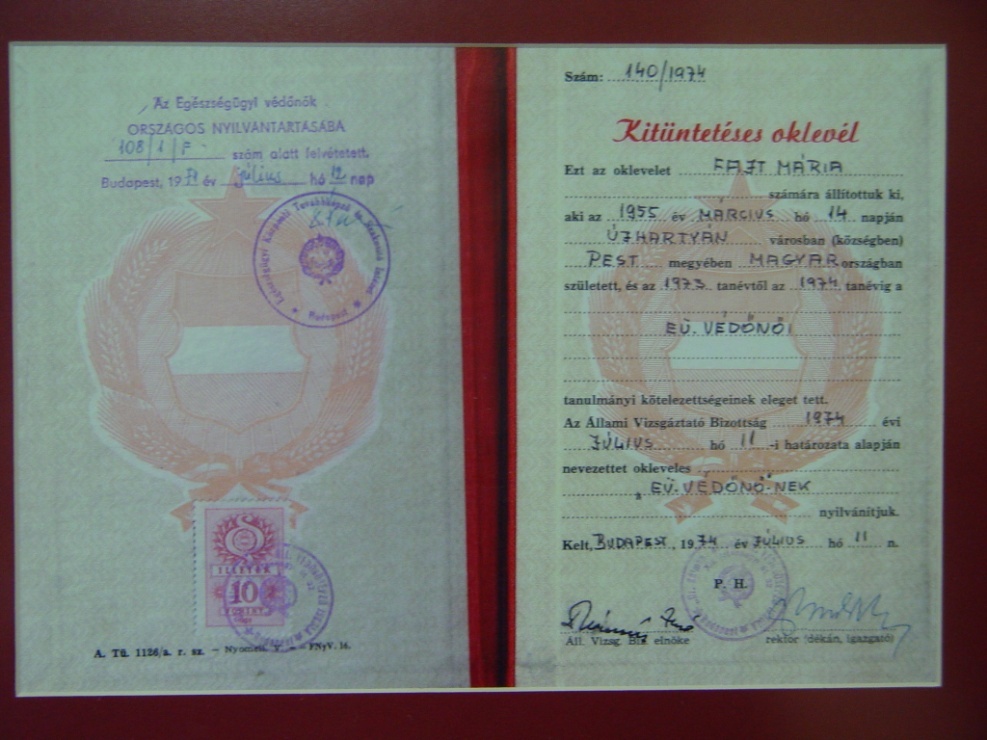 22/29
Kitüntetéses védőnői oklevél (1974)
Dr. Szőke Éva
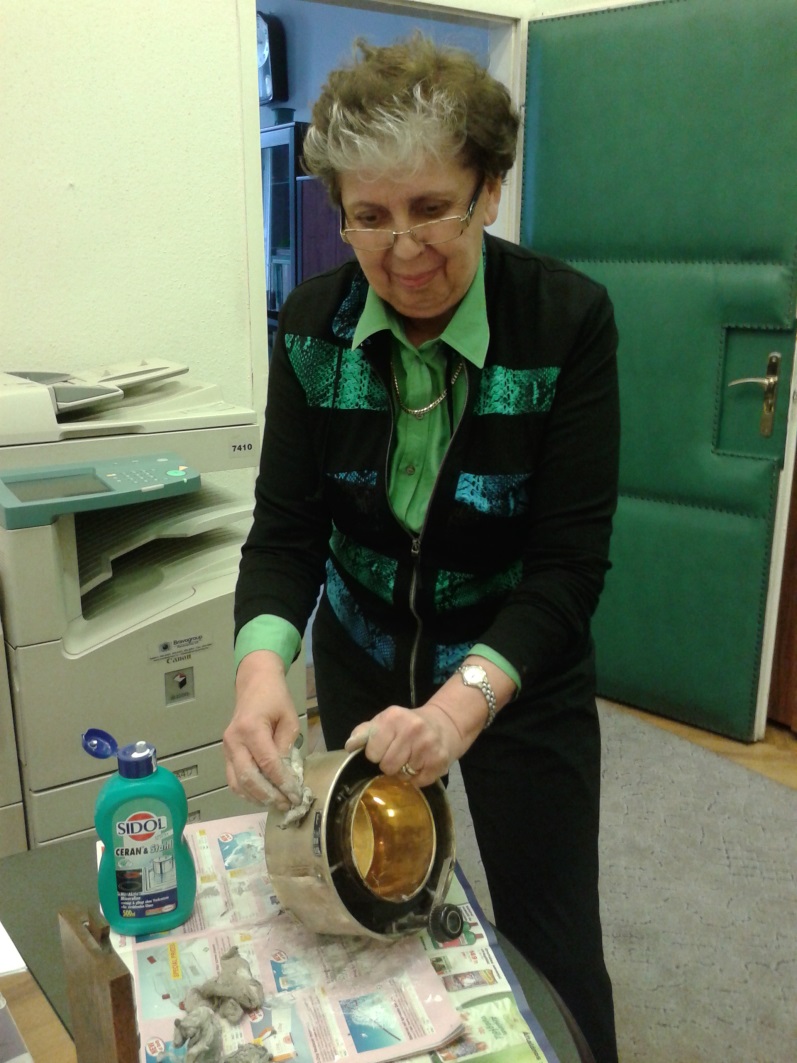 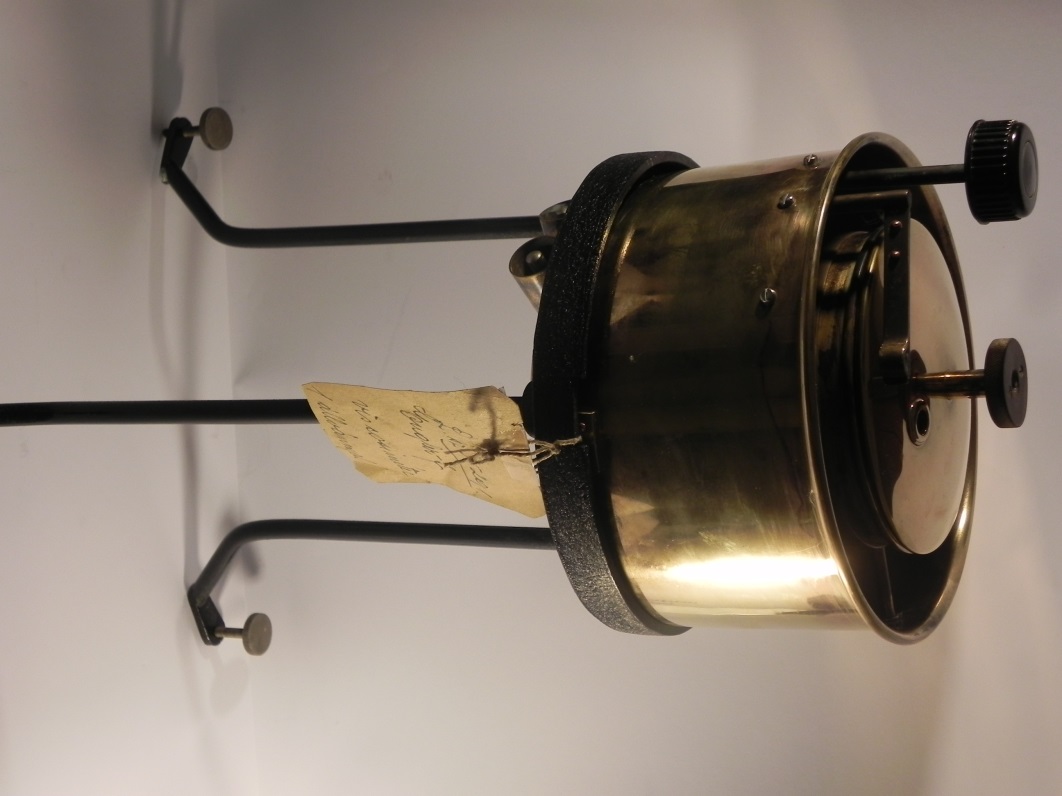 23/29
Engler-féle viszkoziméter
Dr. Vásárhelyi Barna
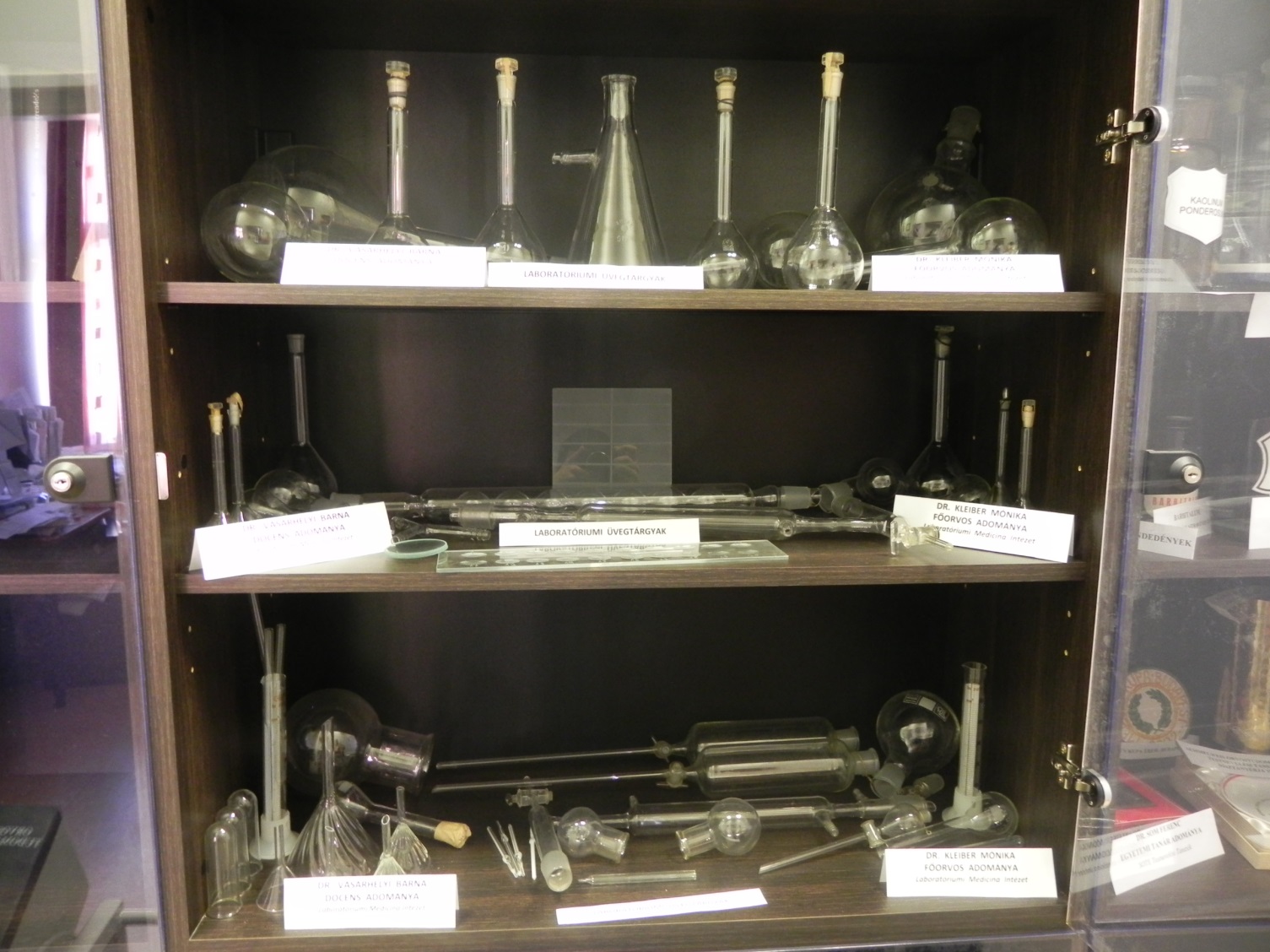 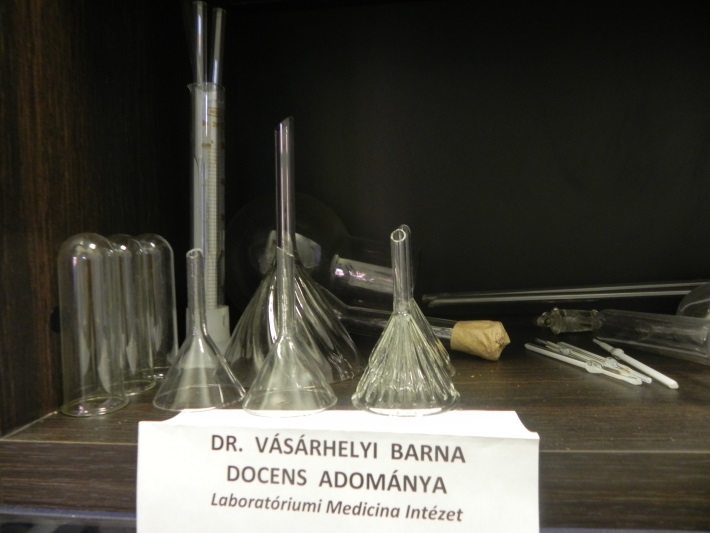 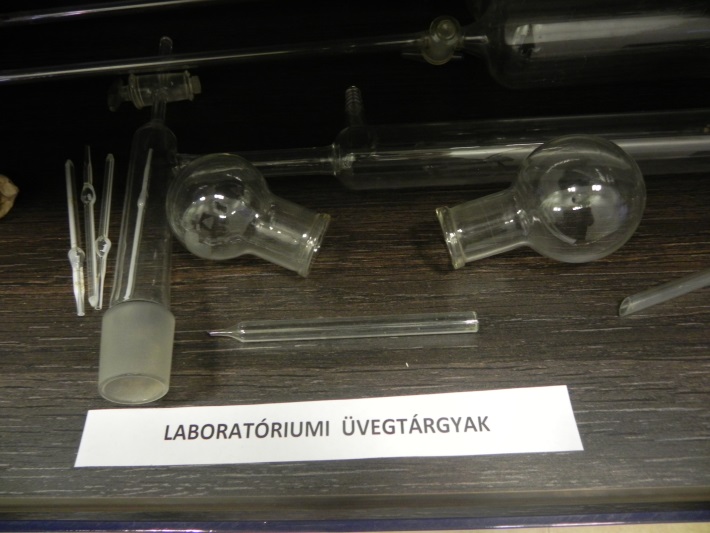 24/29
Laboratóriumi üvegtárgyak
Dr. Vértes László
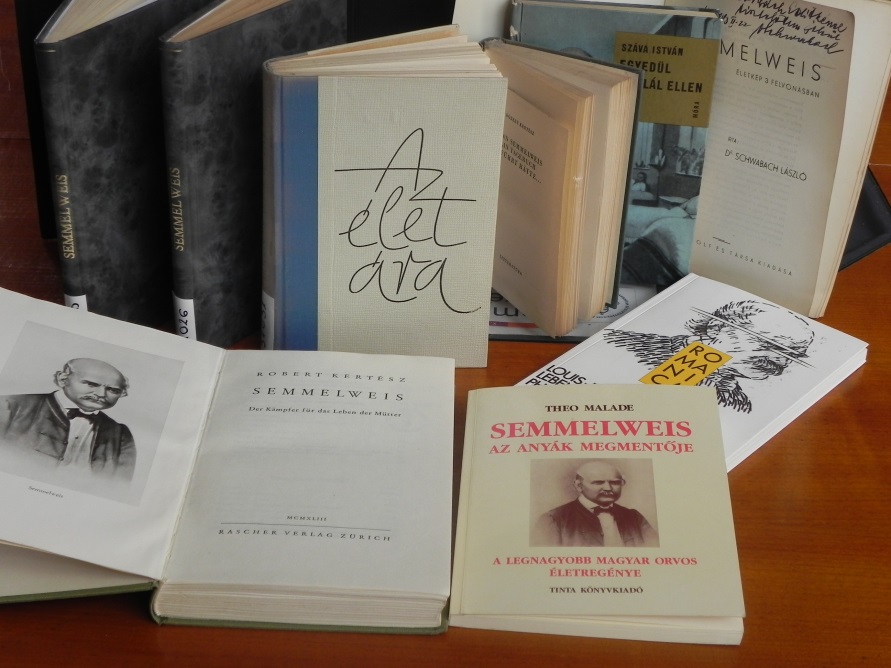 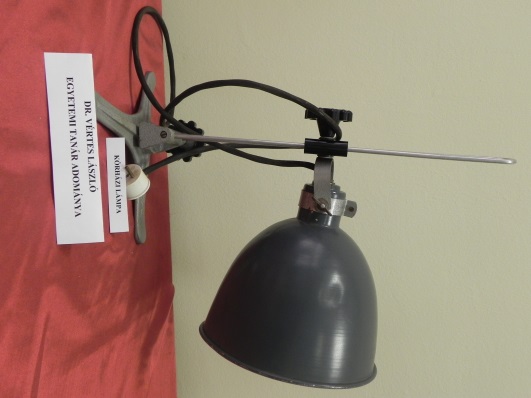 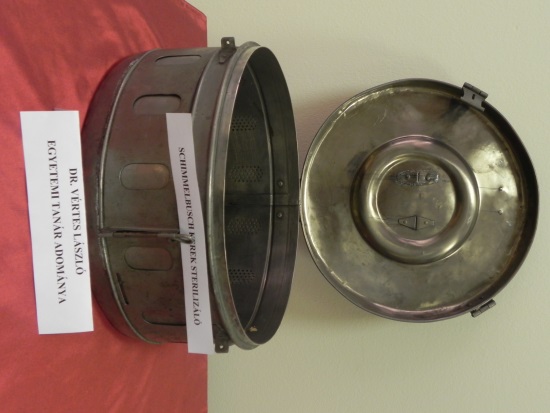 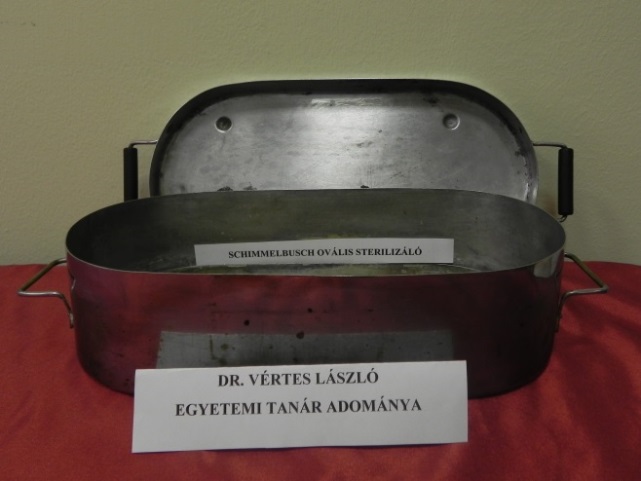 25/29
Schimmelbusch ovális és kerek fertőtlenítő, kórházi lámpa, Semmelweisről szóló unikális könyvek
Dr. Vincze jános
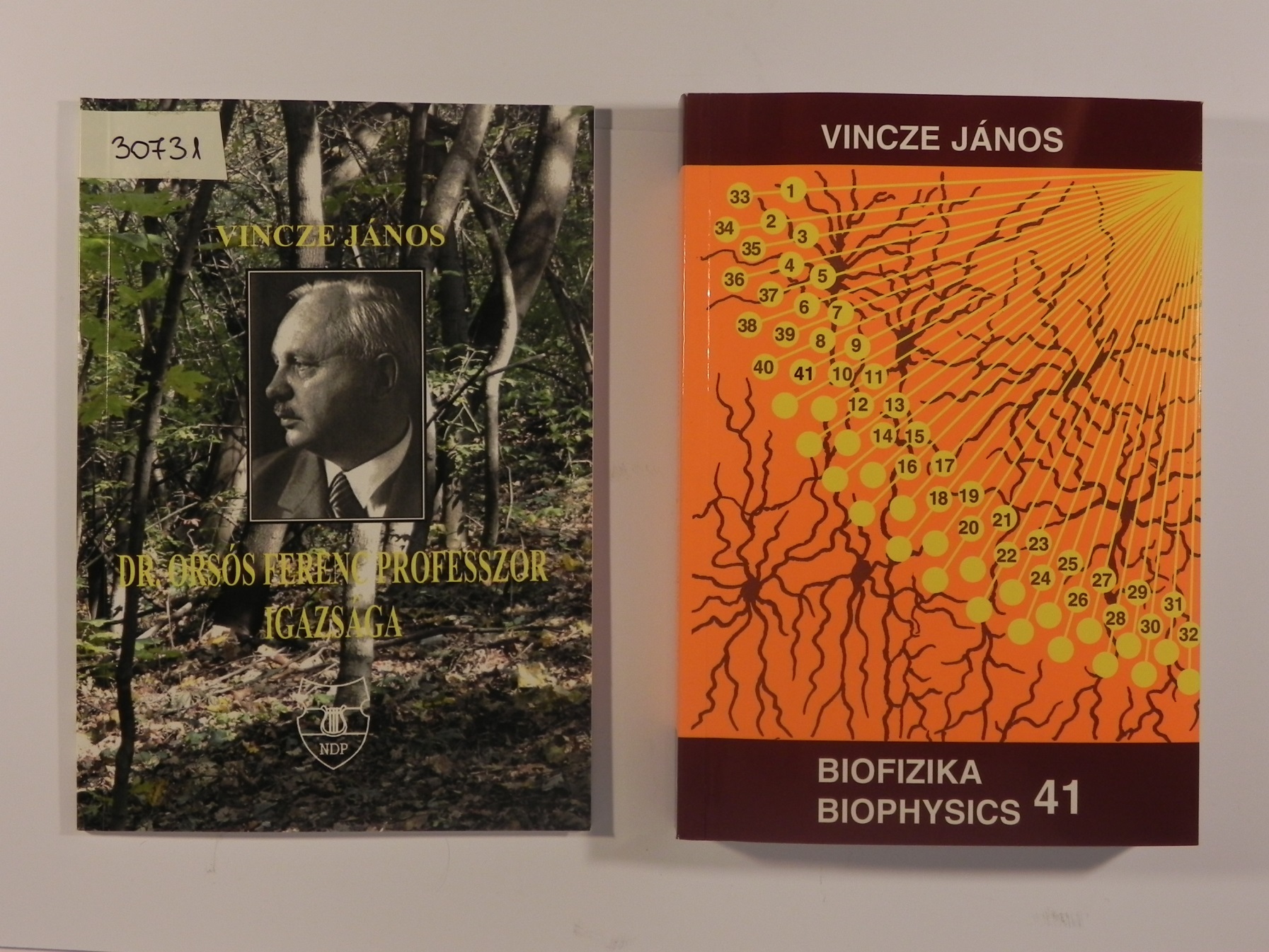 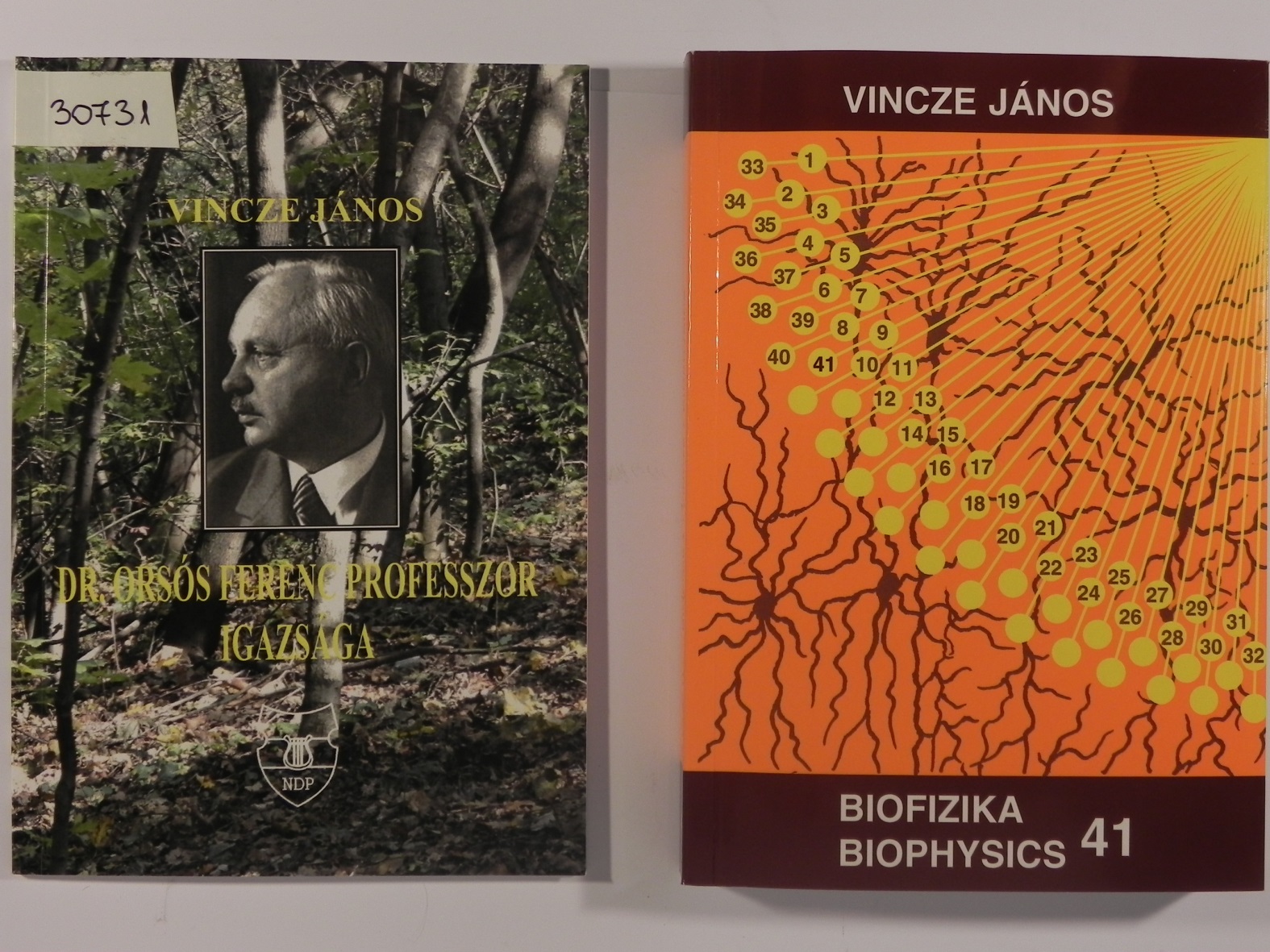 26/29
Vincze János: „Dr. Orsós Ferenc Professzor Igazsága”, illetve „Biofizika” stb. művei több példányban
Walkó György
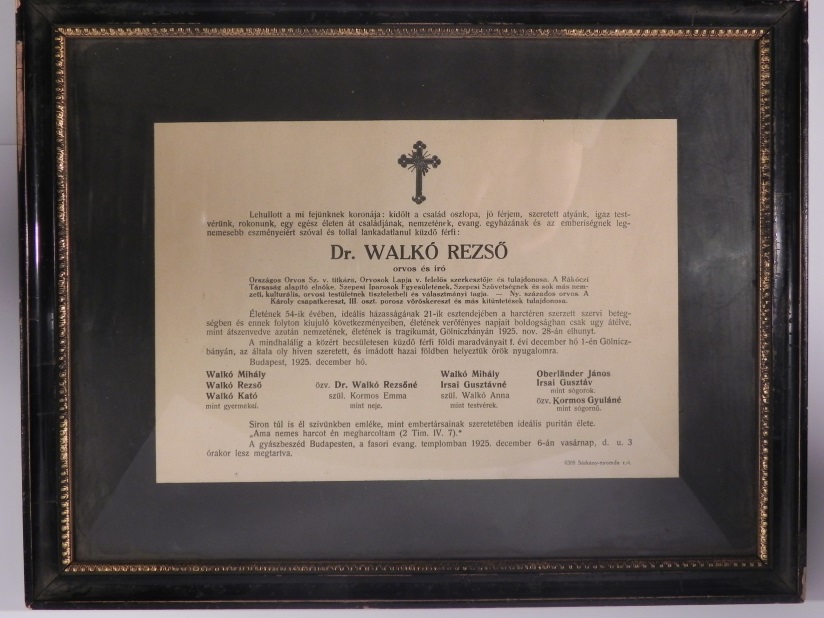 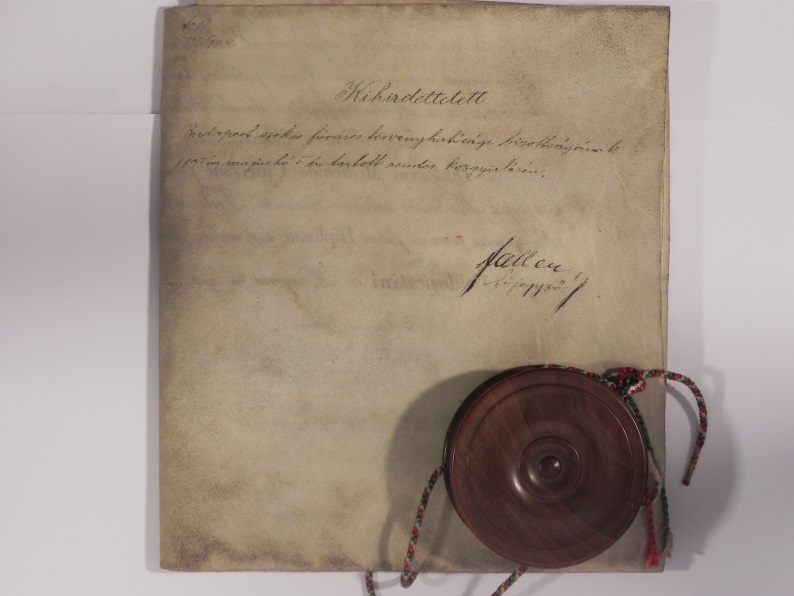 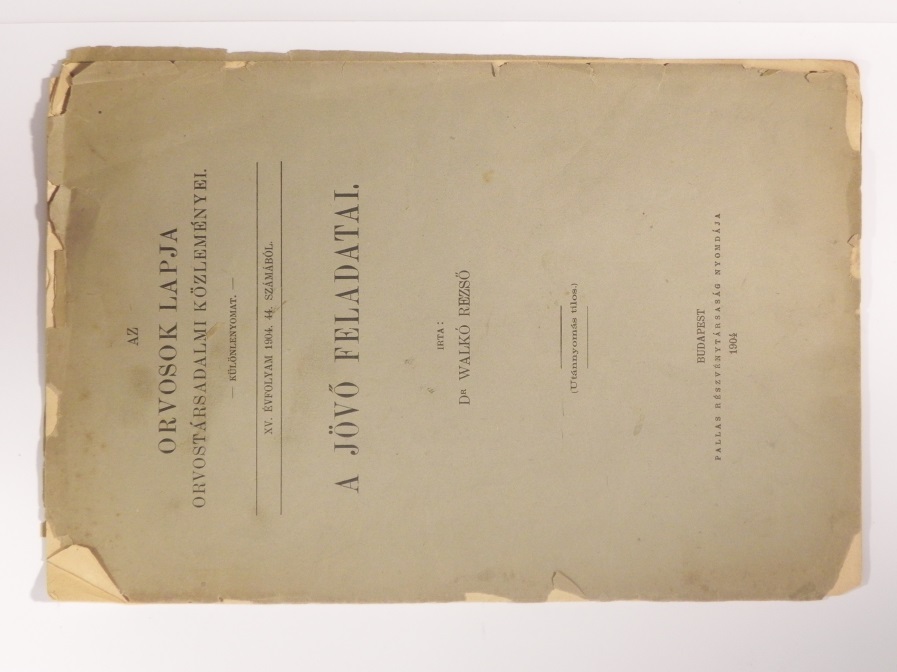 27/29
Walkó Rezső diplomája (1896), Walkó Rezső gyászjelentése (1925) és különlenyomata (1904)
Nagy Ferenc
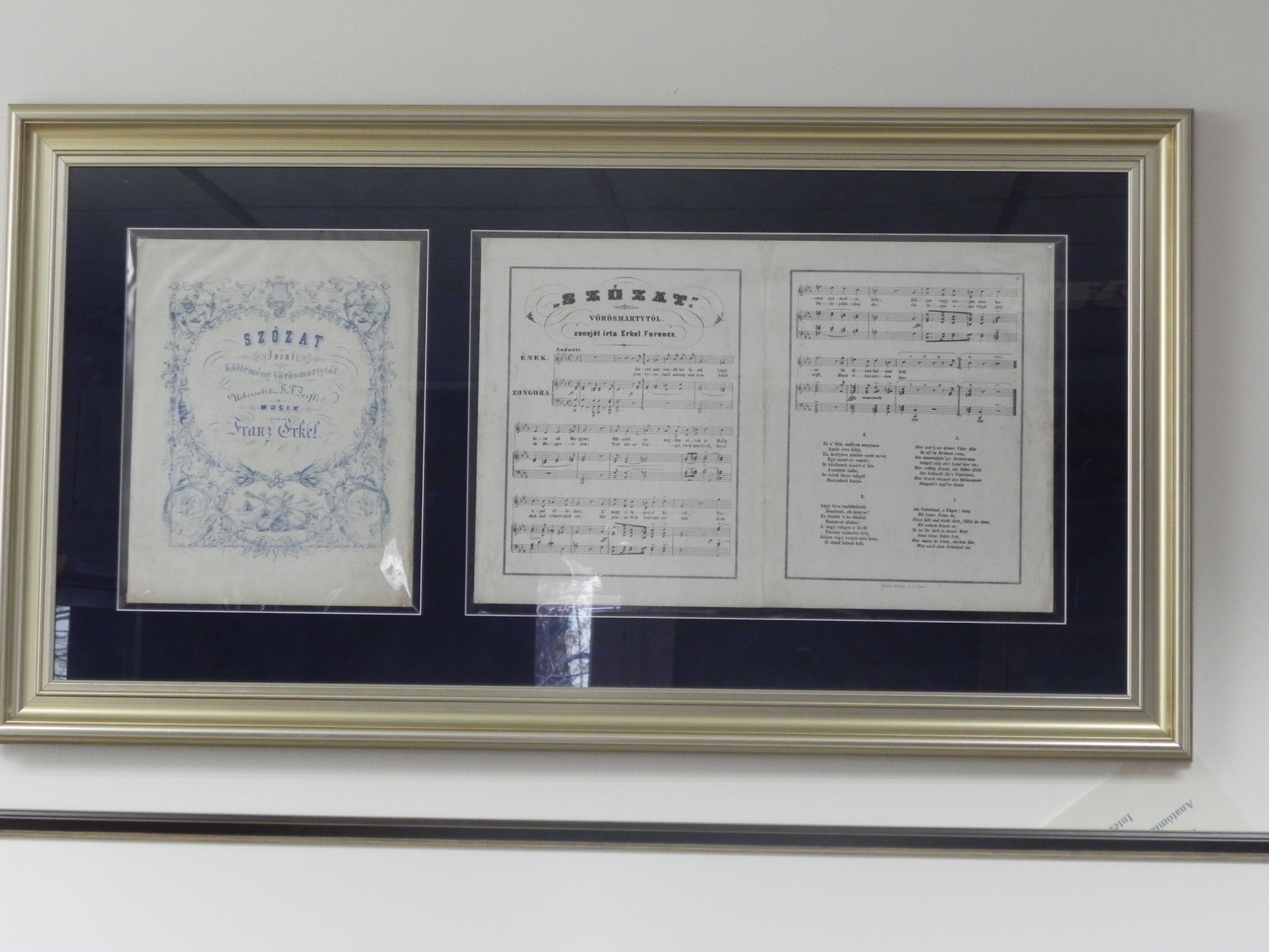 28/29
Vörösmarty Mihály: Szózat, Erkel Ferenc megzenésítésében (1847)
Köszönjük a nagylelkű felajánlásokat!
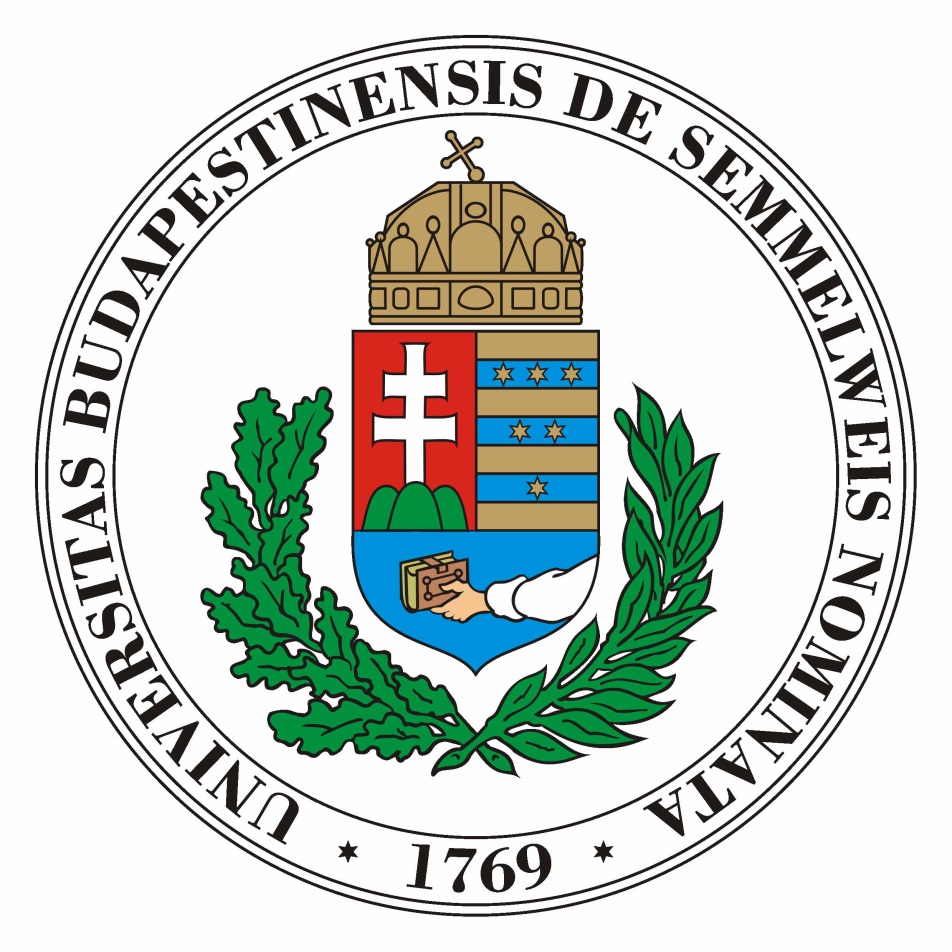 29/29